Knee joint
Anatomy, clinical examination,
imaging, pathology
Anatomy- skeleton
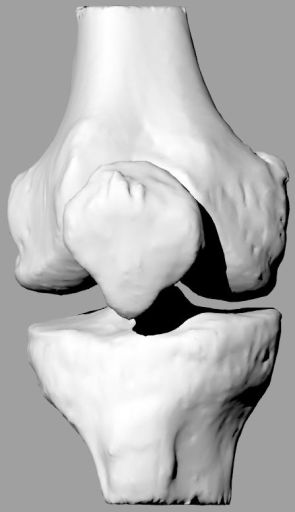 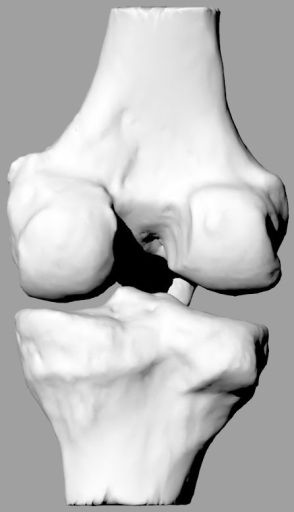 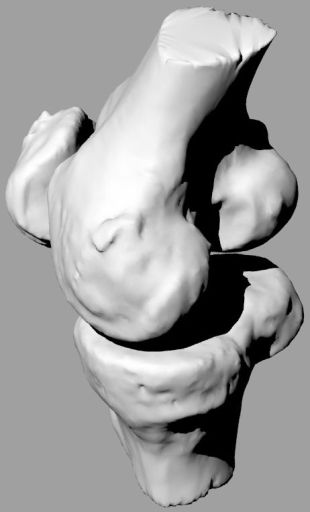 Complicated osseous sctructure- soft tissue for stability is needed
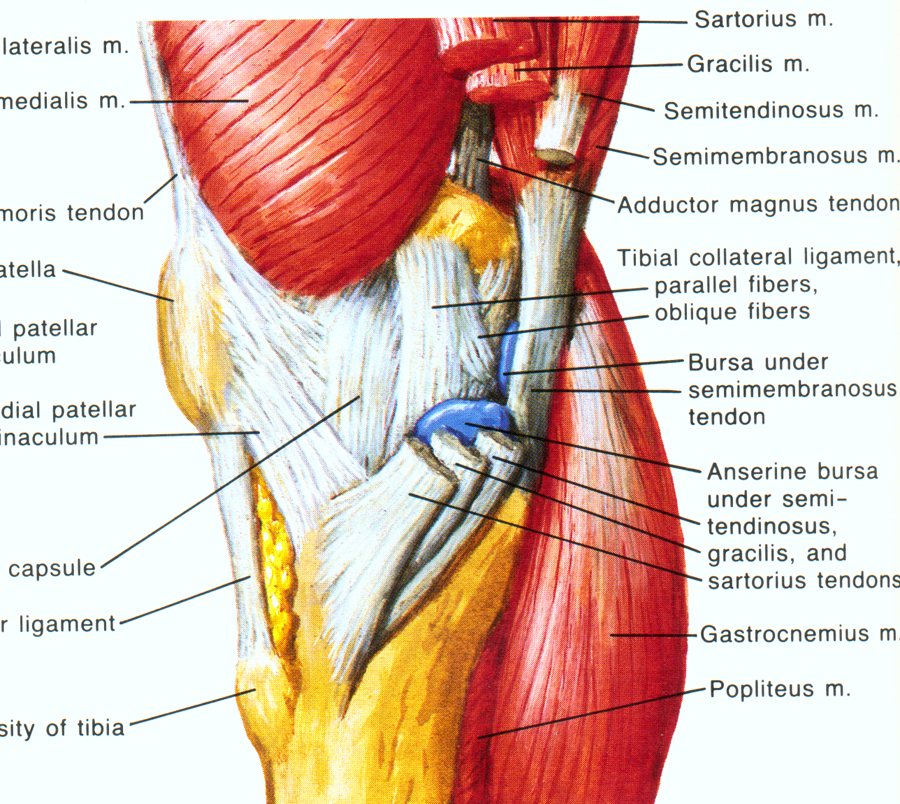 Medial side
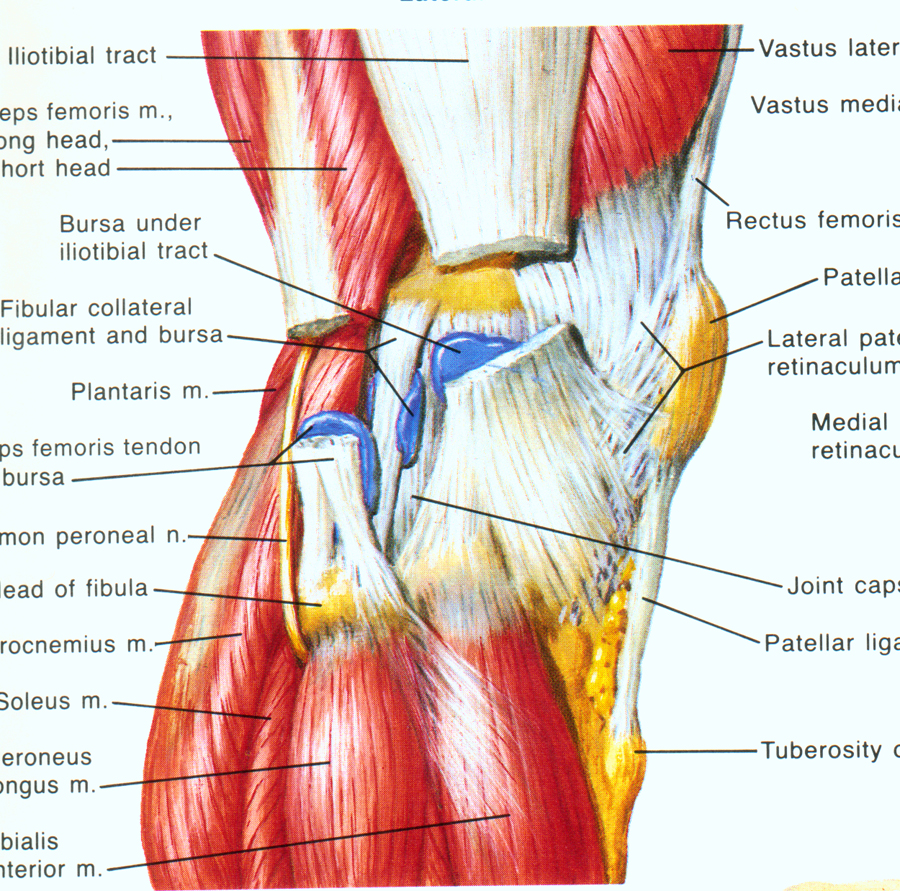 Lateral side
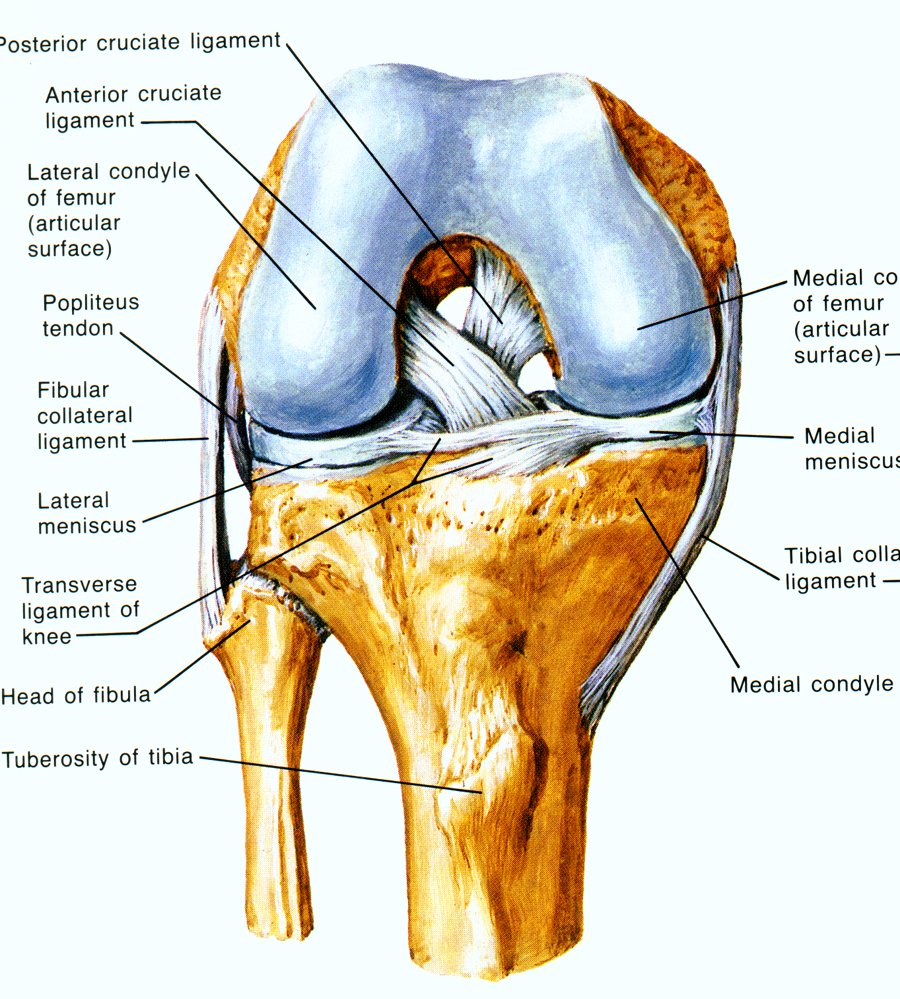 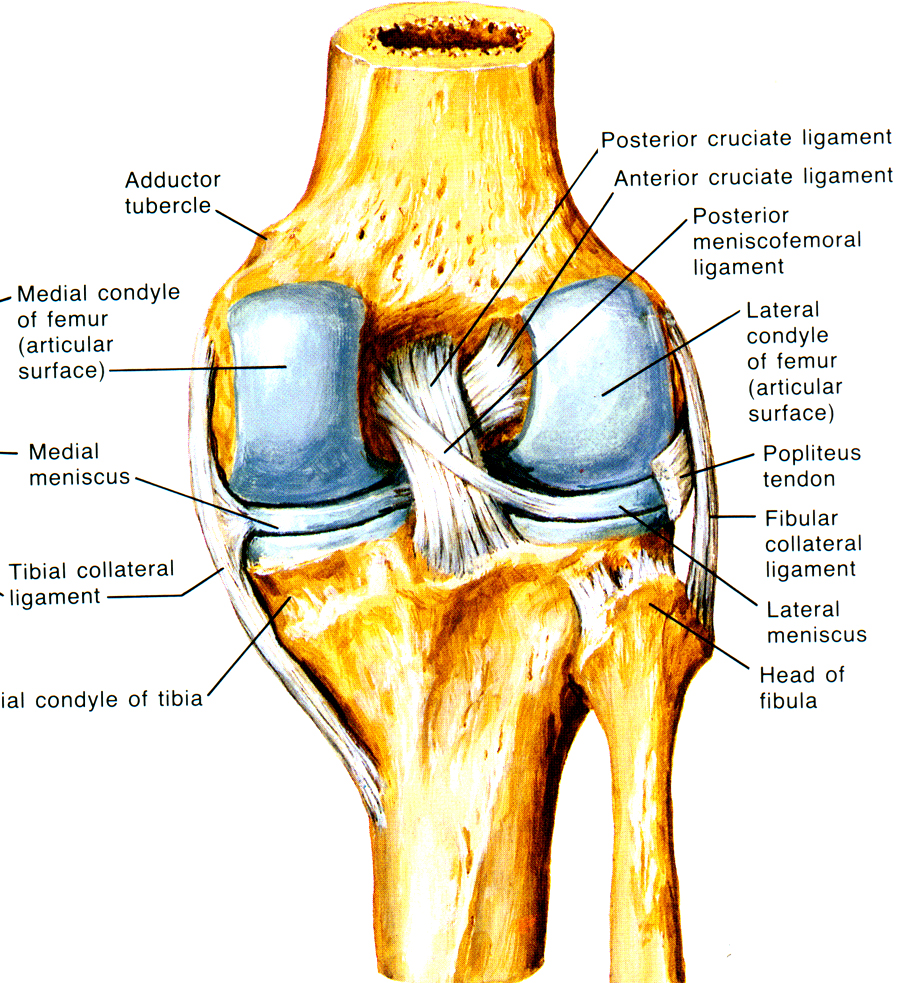 Cruciate ligaments
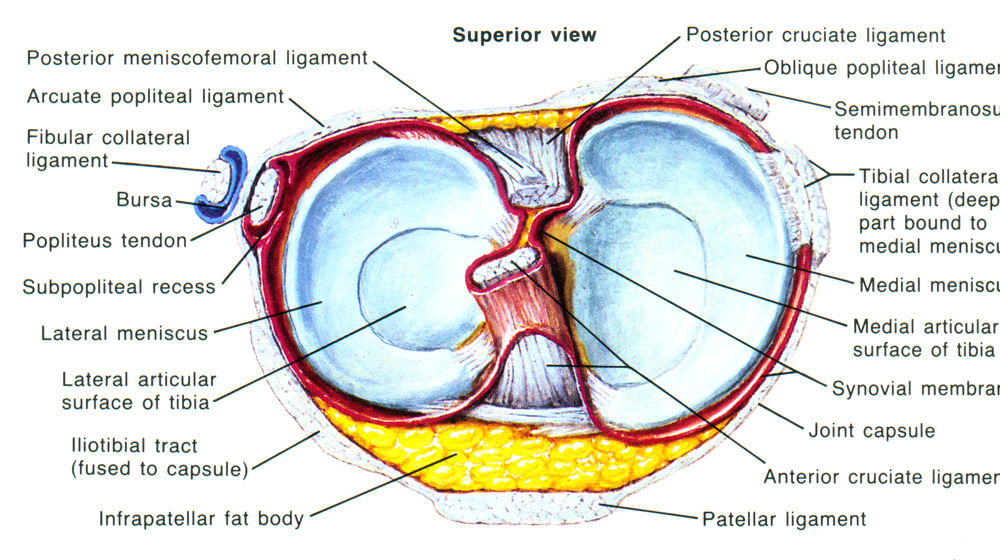 Menisci
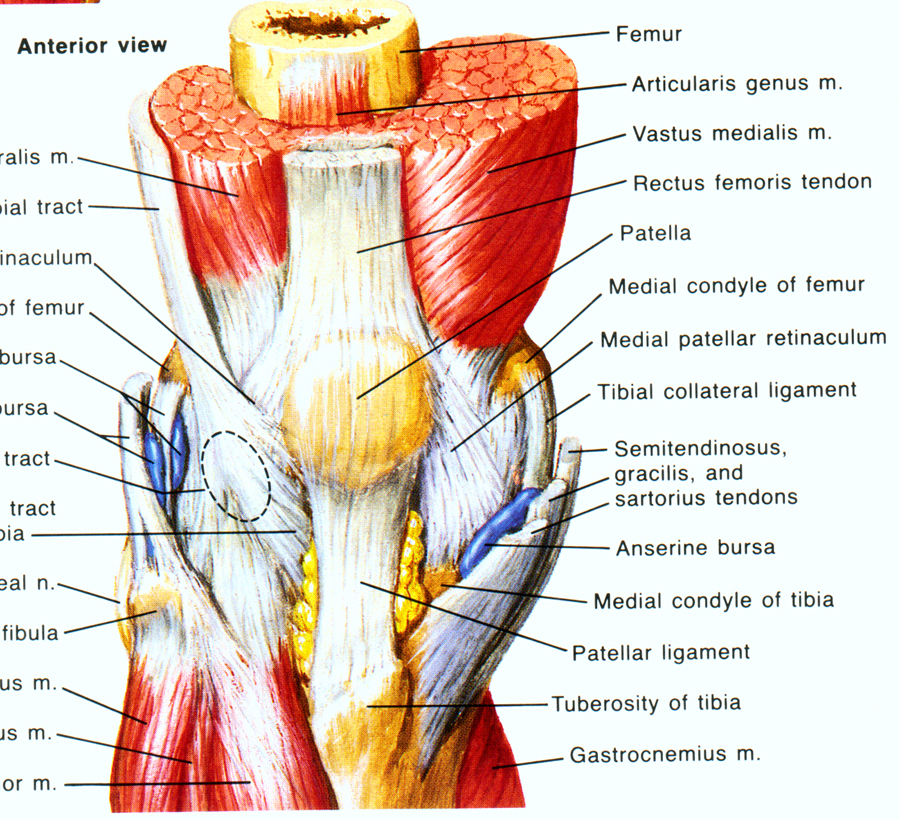 Muscles
Stability of the knee- muscles
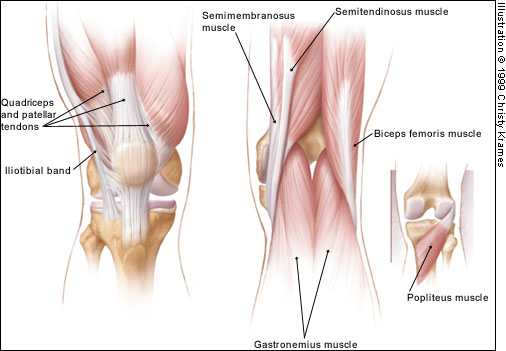 Anatomy- bursae
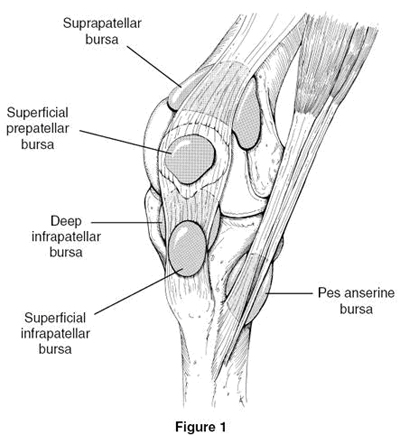 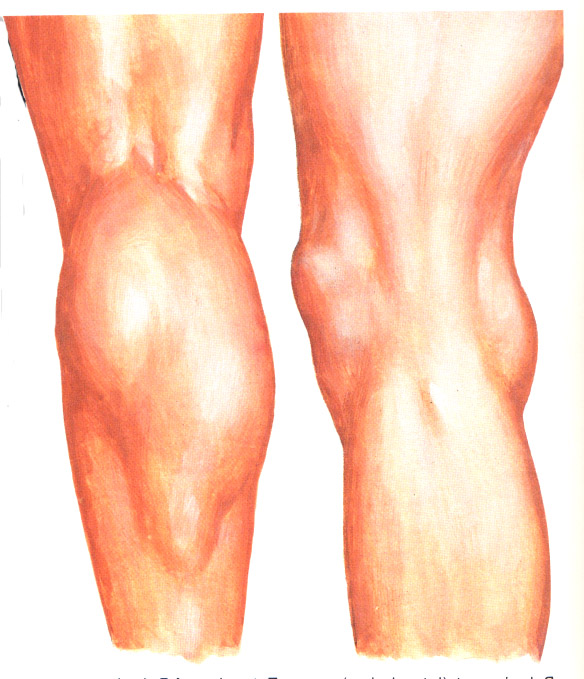 Anatomy- vessels
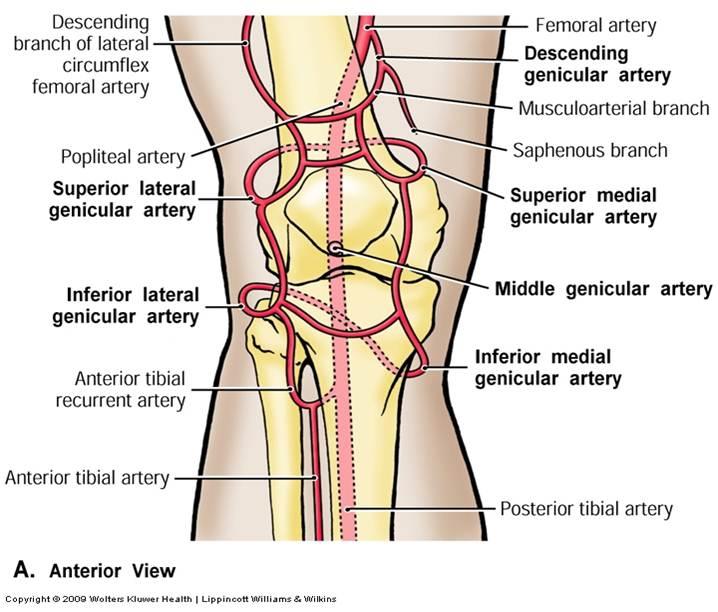 Anatomy- nerves
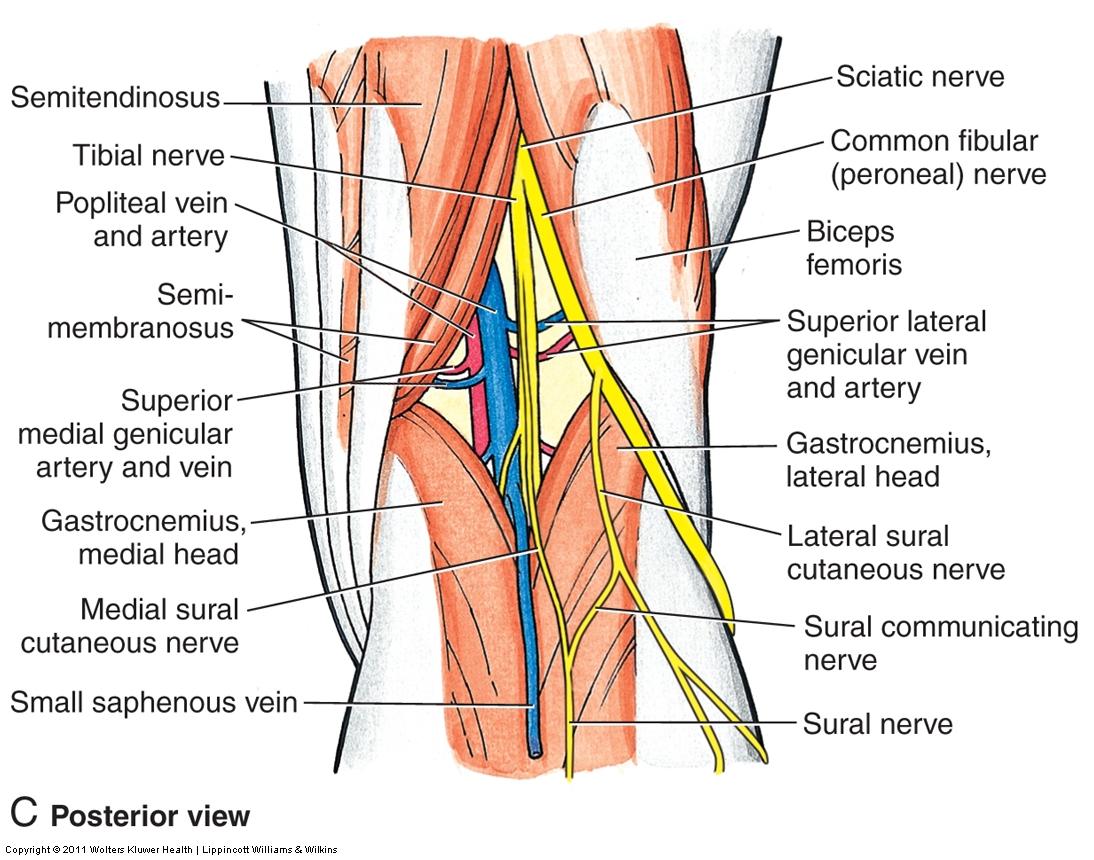 Biomechanics
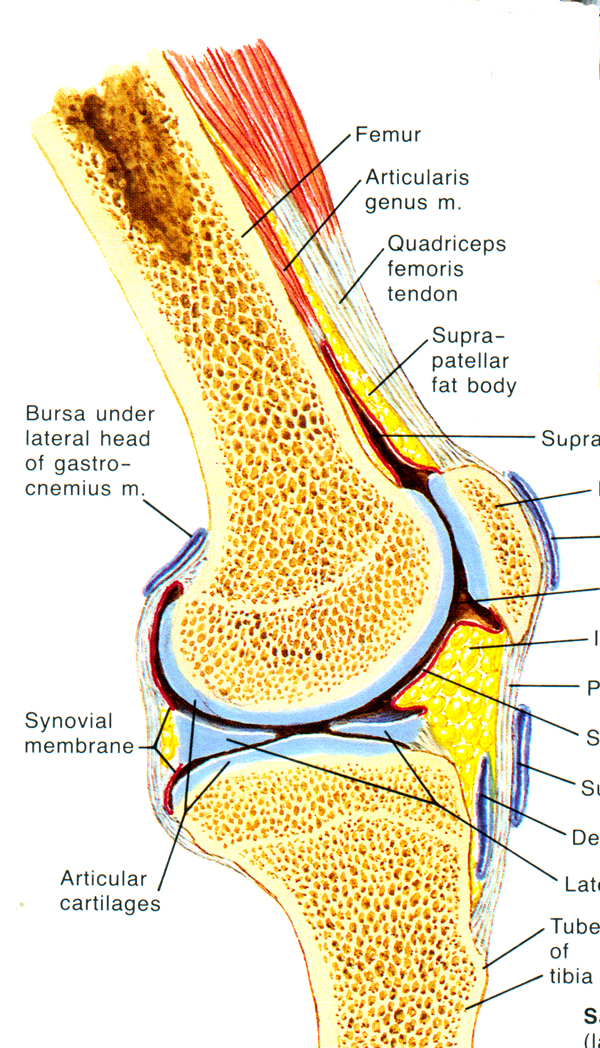 Level                      Movement

Sagital                   flexion/extension 
                               - rolling
                               - gliding

Transversal             ext/ int roration

Frontal                    adduction/abduction
Clinical examination
skin
swelling 
alignment
deformity
contracture
active and passive movement
stability
meniscus manevuers 
femoropatelar joint
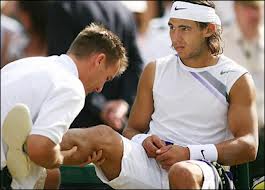 Swelling in the knee region
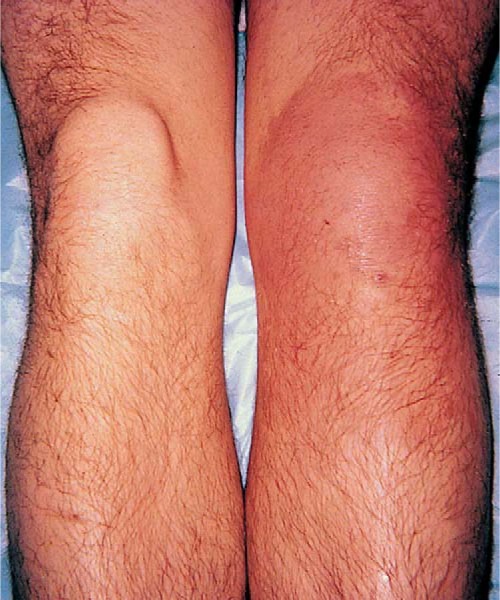 Effusion
Synovitis 
Cysts, ganglion
Tumors
Haematoma
Alignment of lower extremity
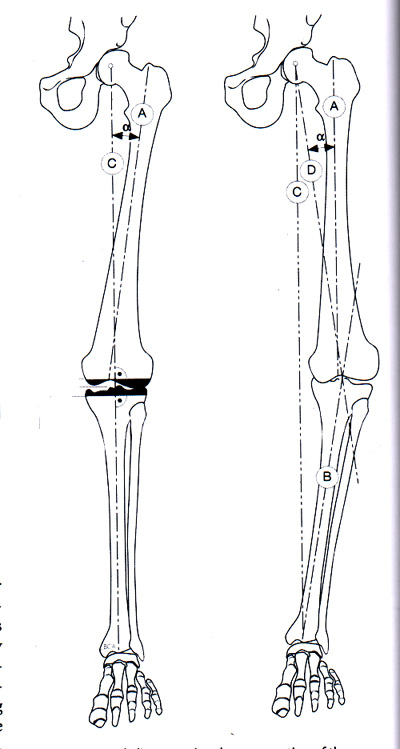 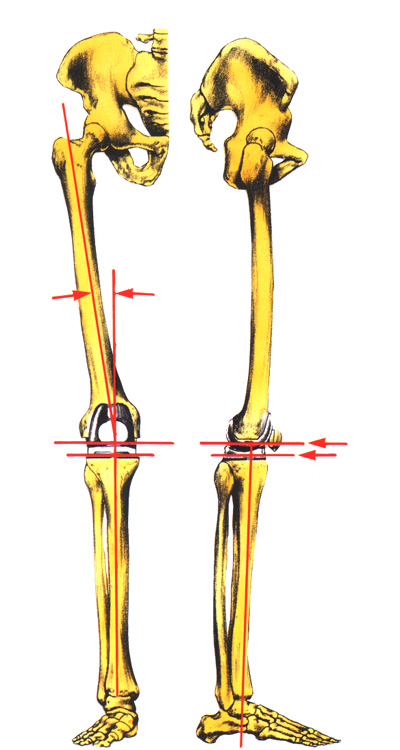 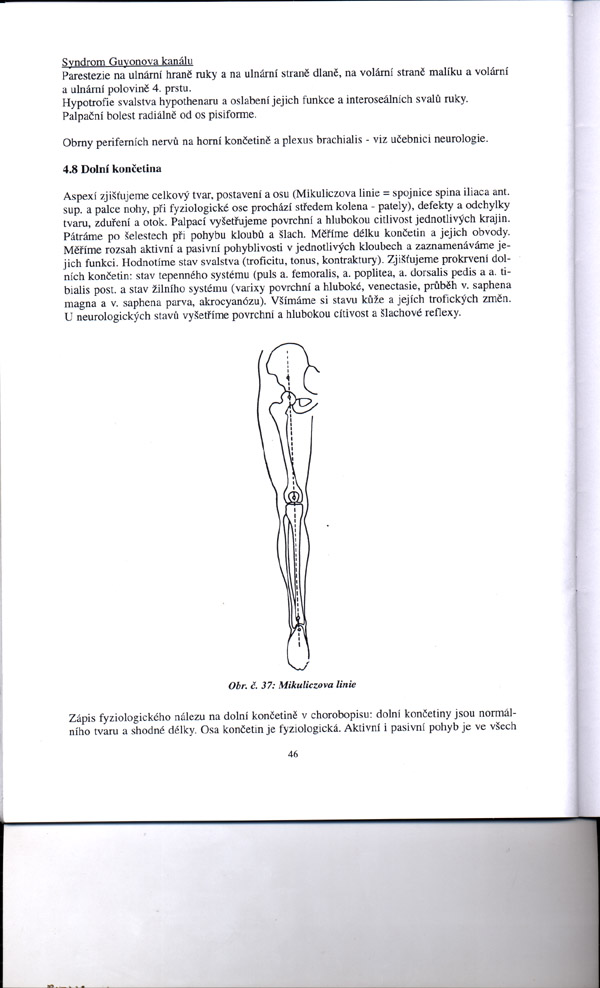 Mechanical
Mikulicz line
Anatomical
Deformity of the knee joint
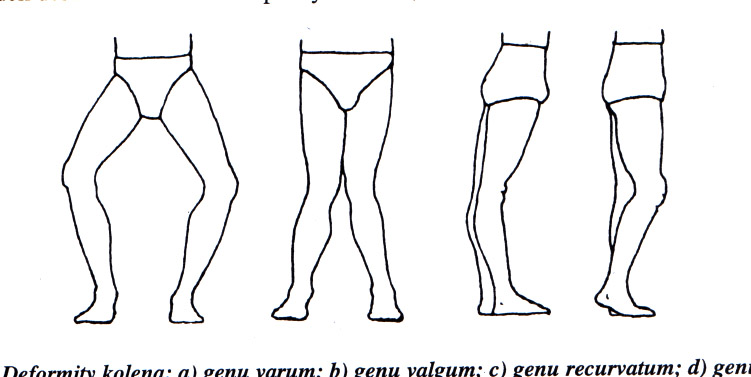 M. Blount
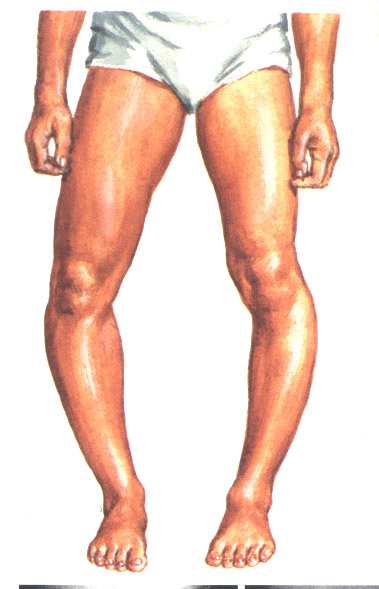 Genu varum
 M.Blount
 rachitis
 posttraumatic
 O.A.
Genu valgum
 rachitis
 posttraumatic
 R.A.
 O.A.
Disorder of the growth plate of proximal tibia
Deformity of the knee joint
Genu recurvatum congenitum
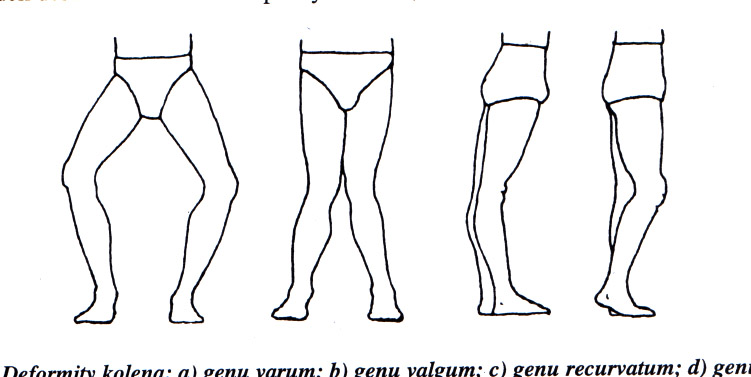 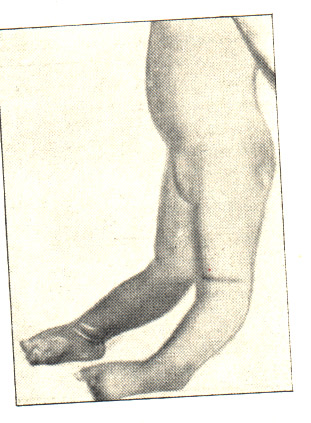 Genu recurvatum
 congenital
 aplasia of ext.  apparatus
 laxity of mesenchyme
Genu  flectum
 cerebral palsy
 other neurological disorders
 O.A., R.A, post infection
Position of the knee joint
Semiflexion 
antalgic
extension blockage
Rupture of meniscus
Loose body
Entrapement  of synovial plica
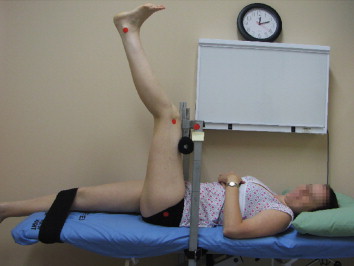 Flexion contracturein cerebral plasy
Contracture of hamstrings (m. semitendinosus, m. semimembranosus, m. gracilis, m. biceps femoris)
Patella alta
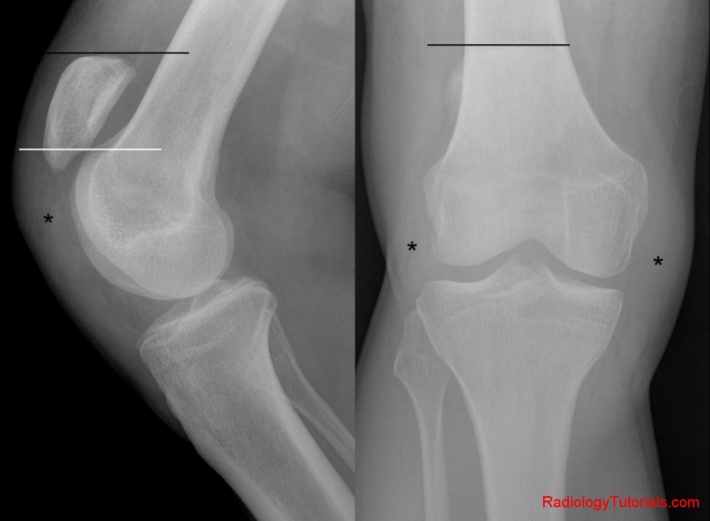 Movement in the knee joint
active, pasive
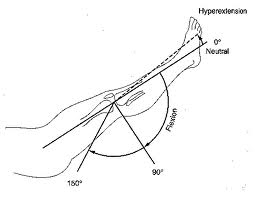 S      extension - 0 - flexion
S      0 - 0 - 140
Assesment
Test for stability
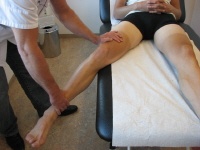 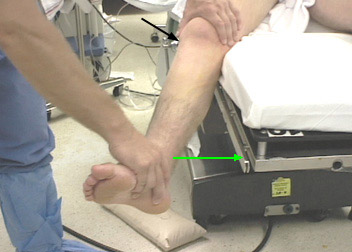 Varus stress test (LCL)
Valgus stress test (LCM)
Cruciate ligaments
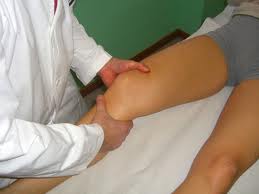 Lachmann test
Ant. drawer sign , post. drawer sign
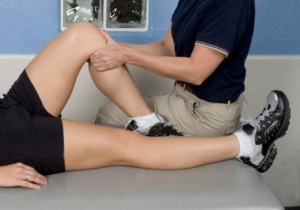 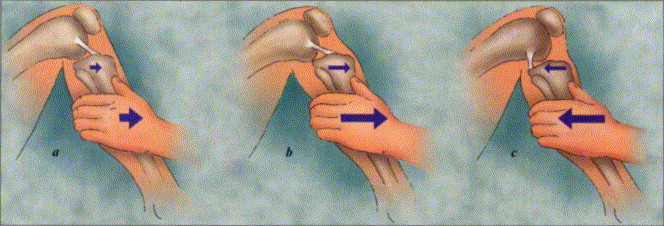 post
normal
ant
Meniscus manoeuvres
McMurray test
Steinmann test
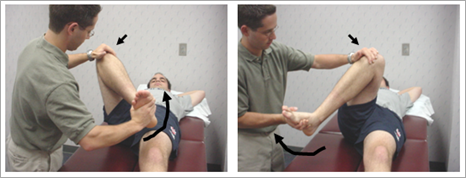 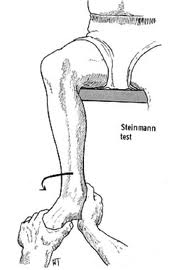 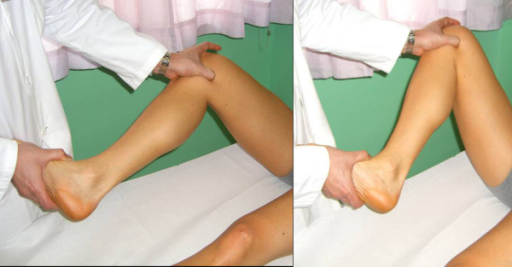 Payer test
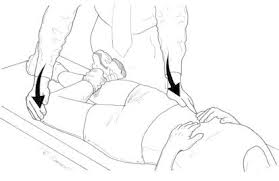 Meniscus manouevres
Appley test
Childress test
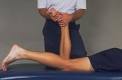 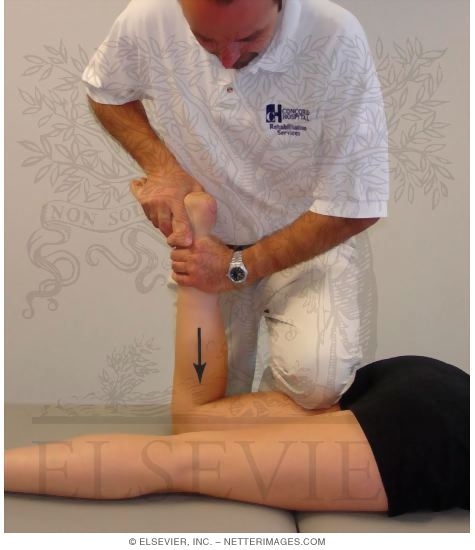 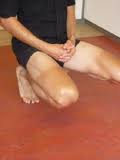 Patella
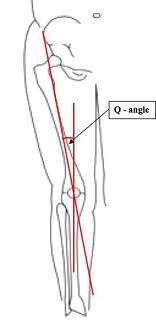 history- retropatelar pain
 kneeling, squatting, down hill gait
 giwing away phenomenon
position of the patella 
alta / baja) 
lateral
patelar tracking
stability 
Patellar retinacular ligament
Patellar facets, base, apex
FP manoeuvers  (Zohlen, grinding)
Q- angle
M 8-10
F   15 ± 5
Imaging methods
X ray, AP, lateral, axial
USG
CT , MRI
Scintigraphy
Artroscopy
Deformity of the knee joinnt
in children- hemiepiphyseodesis
 in adults  osteotomy
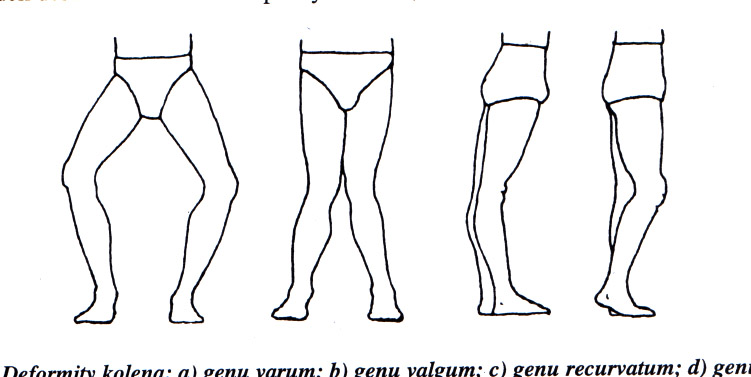 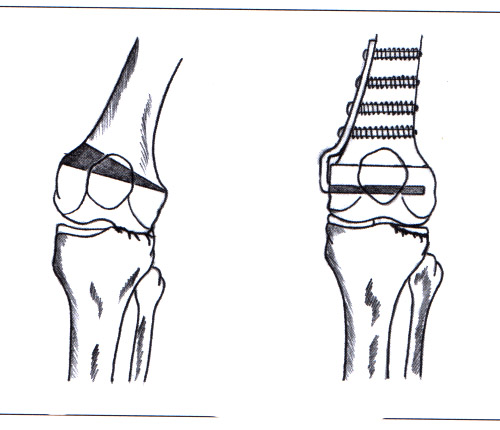 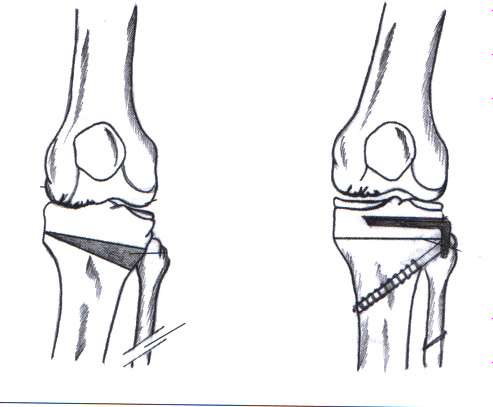 genu varum /genu valgum
Valgus OT                              varus OT
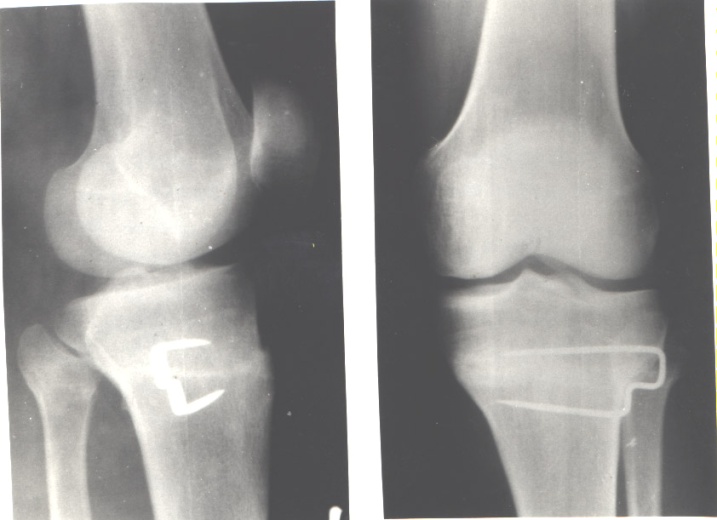 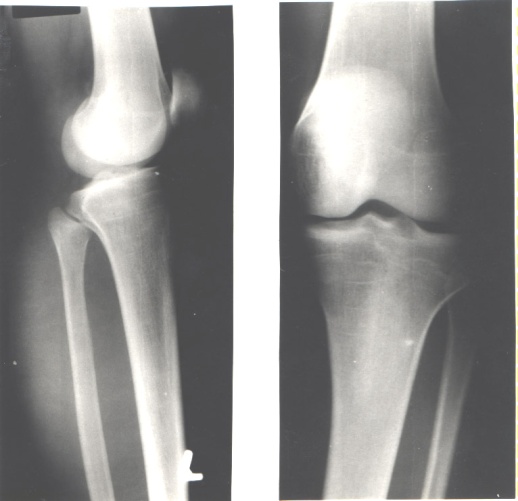 Meniscus
Mechanism of injury
Tests: Mc Murray
          Steinmann I
          Steinmann II
          Appley 
          Turner
           Payer
           Childress- squat test
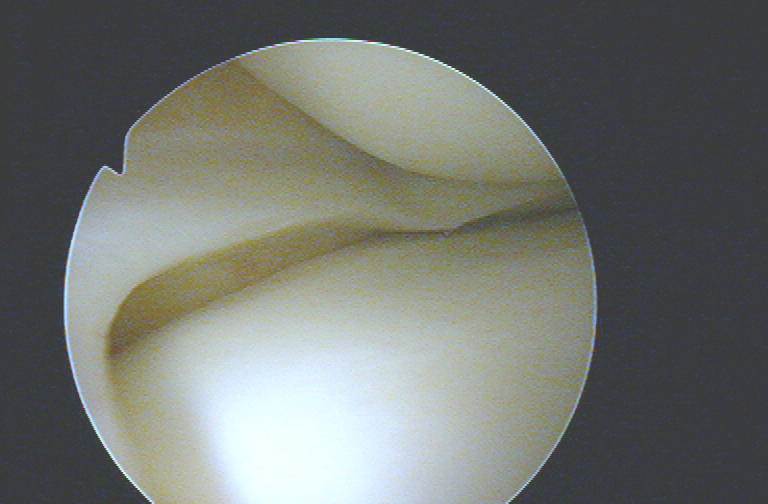 Meniscus
Fibrocartilago 
High elasticity
Paracapsular zone
     - vessels
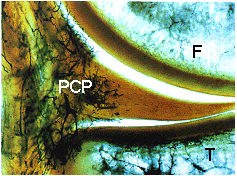 Red zone     red- white zone         white zone
Struktura menisku
Kartilaginózní struktura
Relativně acelulární 
    - vaskulární zóna – fibroblast-like cells
    - avaskulární zóna – chondrocytes-like cells
Kolagen. vlákna v matrix - 
    -rozložení k přenosu kompresního tlaku + hoop stresu
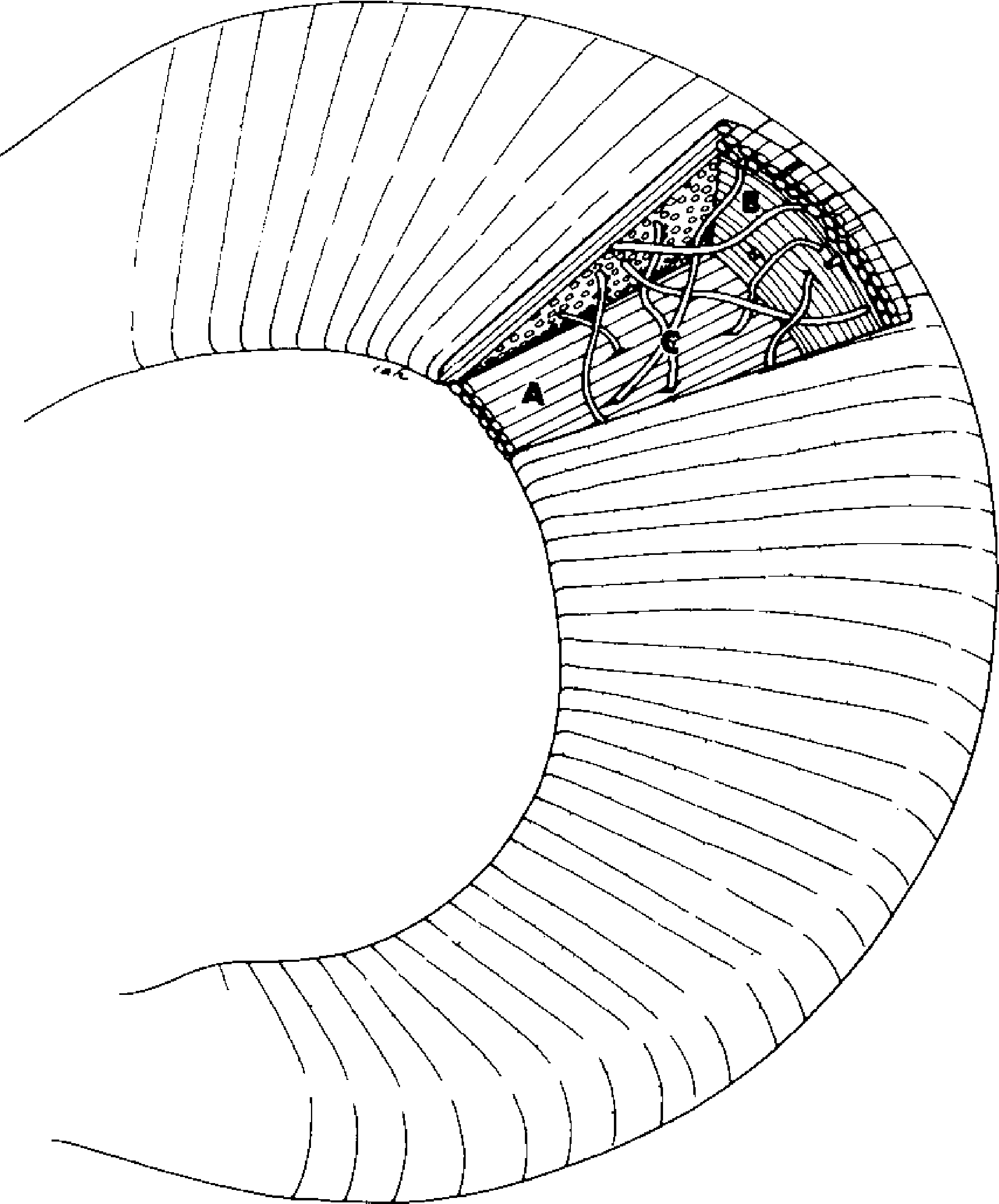 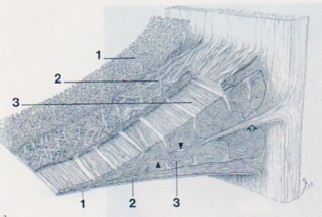 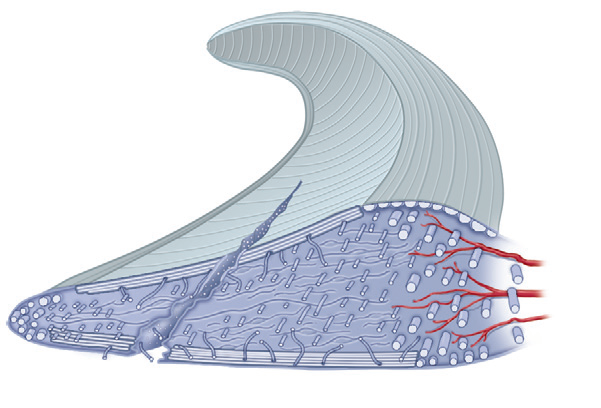 Functions
Bumper
Stabilisator
More congruency
Distribution of synovial fluid
LM – more mobile
MM – prone for injury
Typy ruptur menisku
Longitudinální
 
Radiální

Horizontální
 
Šikmá
 
Bucket handle
 
Komplexní
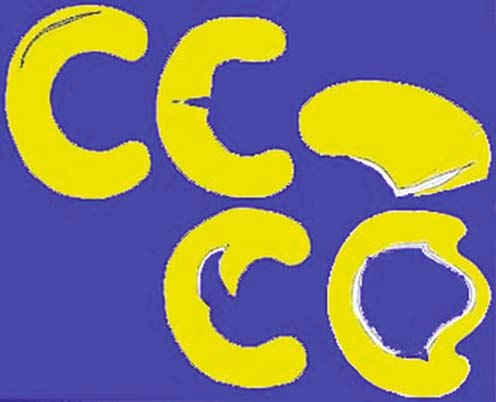 Ruptures of menisci
Longitudinal, horizontal, radial
„bucket handle type“
Typical blockage
Degenerative lesions
Discoid meniscus
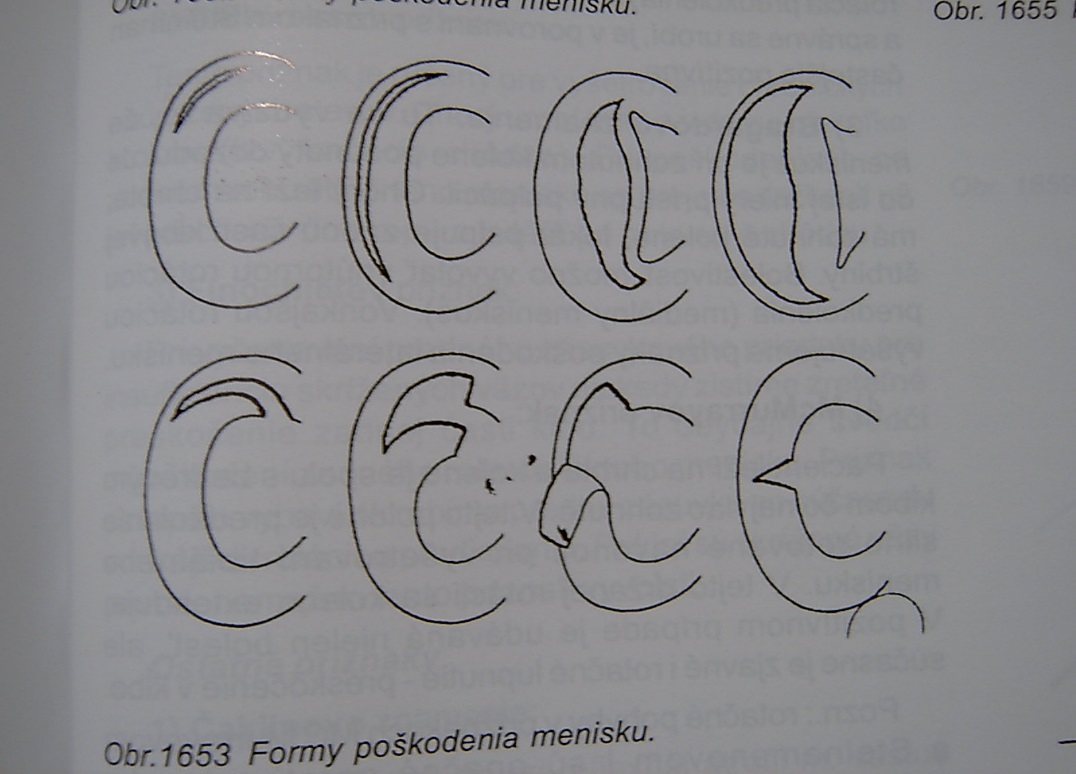 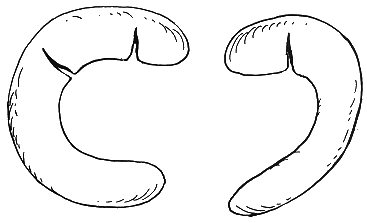 Ruptures of menisci
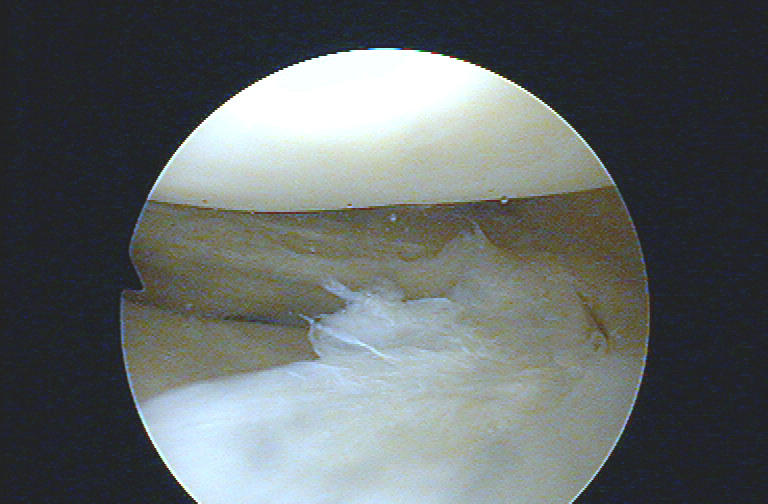 Longitudinal, horizontal, radial
„bucket handle type“
Typical blockage
Degenerative lesions
Discoid meniscus
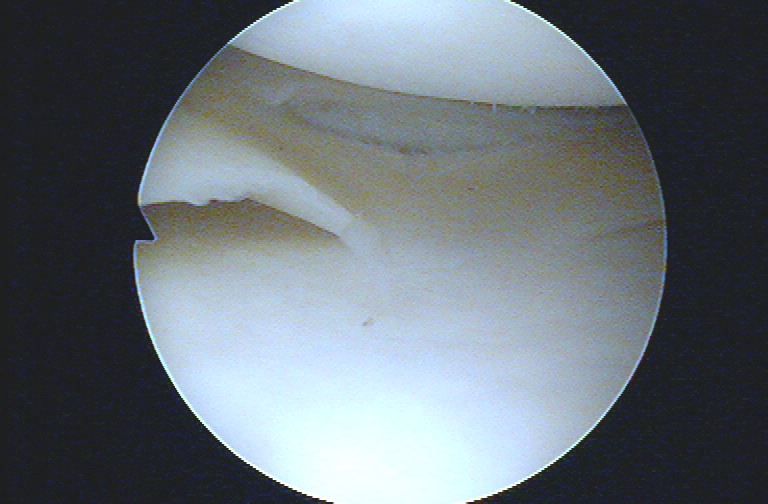 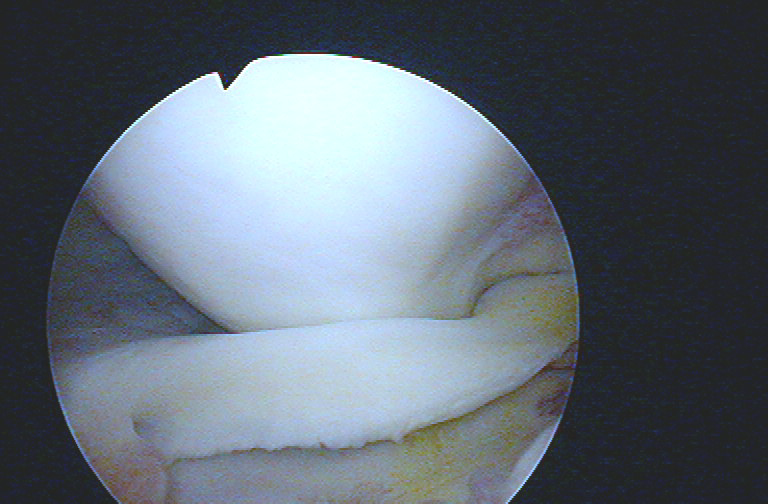 Meniscus treatment
Menisectomy
partial
subtotal
complete
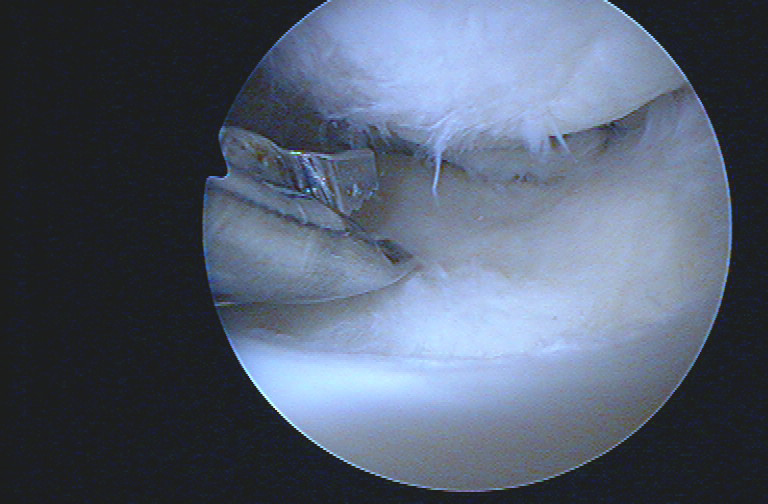 Partial meniscectomy
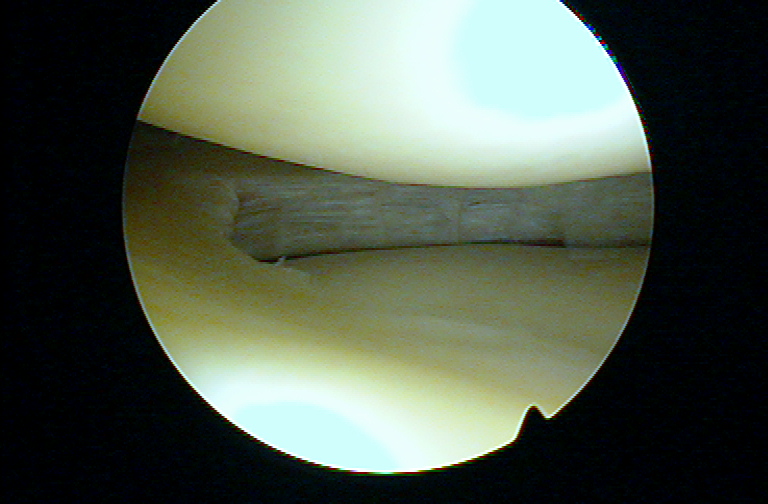 Subtotal menisectomy
Techniky sutury
 
 
     Outside – in

 
            

                  Inside – out

 
                        
                                      All – inside
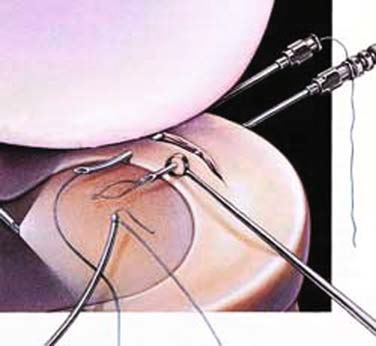 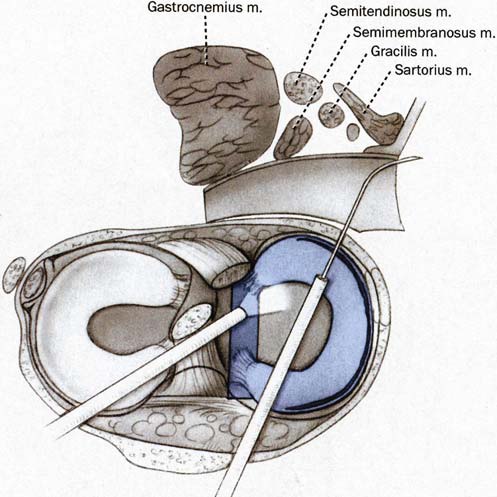 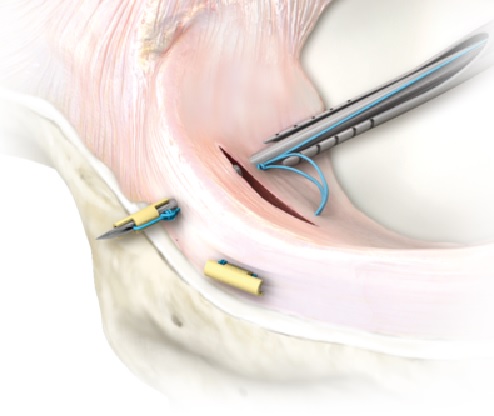 Excelentní výsl. zhojení u mladých pac.
 

All – inside – kompresní cirkumferentní steh
                        po obvodu léze
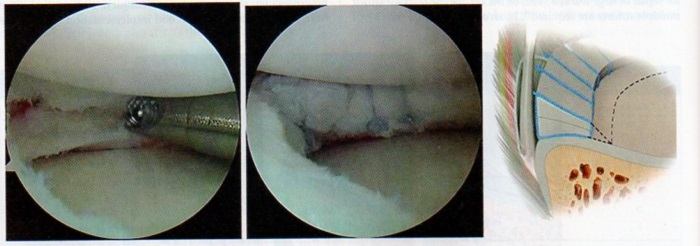 Radiální ruptura

Rpt. 60 % centrální zóny nemá vlyv na ↑ tlaku
    / kandidát parc. menisektomie / 
Rpt 90 % siginifikantně ↑ tlak – sutura
Inside-out, All-inside, transtibiální technika / TT /
Chronická léze – retrakce okrajů – gapping / ↓ TT /
 
 
 




 
A: Inside-out -horizontální matracový steh   B: All-inside knot tying 
C: Transtibiální technika
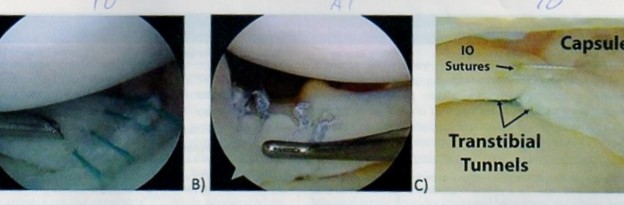 Suture of meniscus- meniscopexis
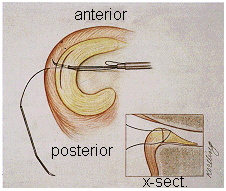 outside-in

inside-out

all-inside
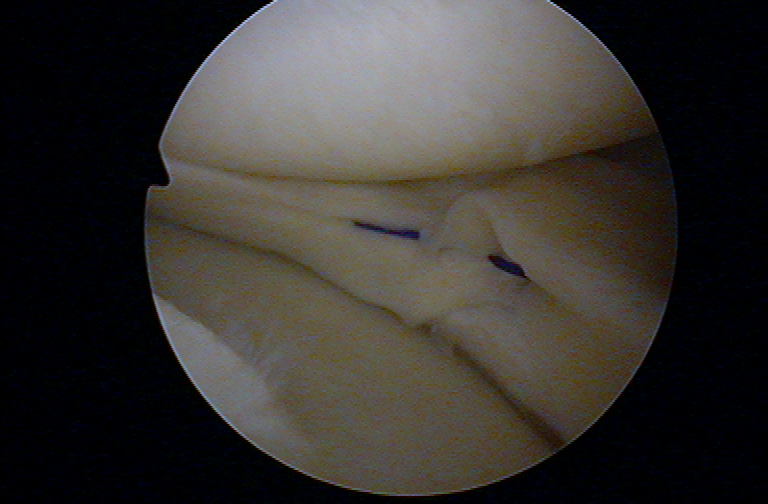 Ligaments- ACL, PCL
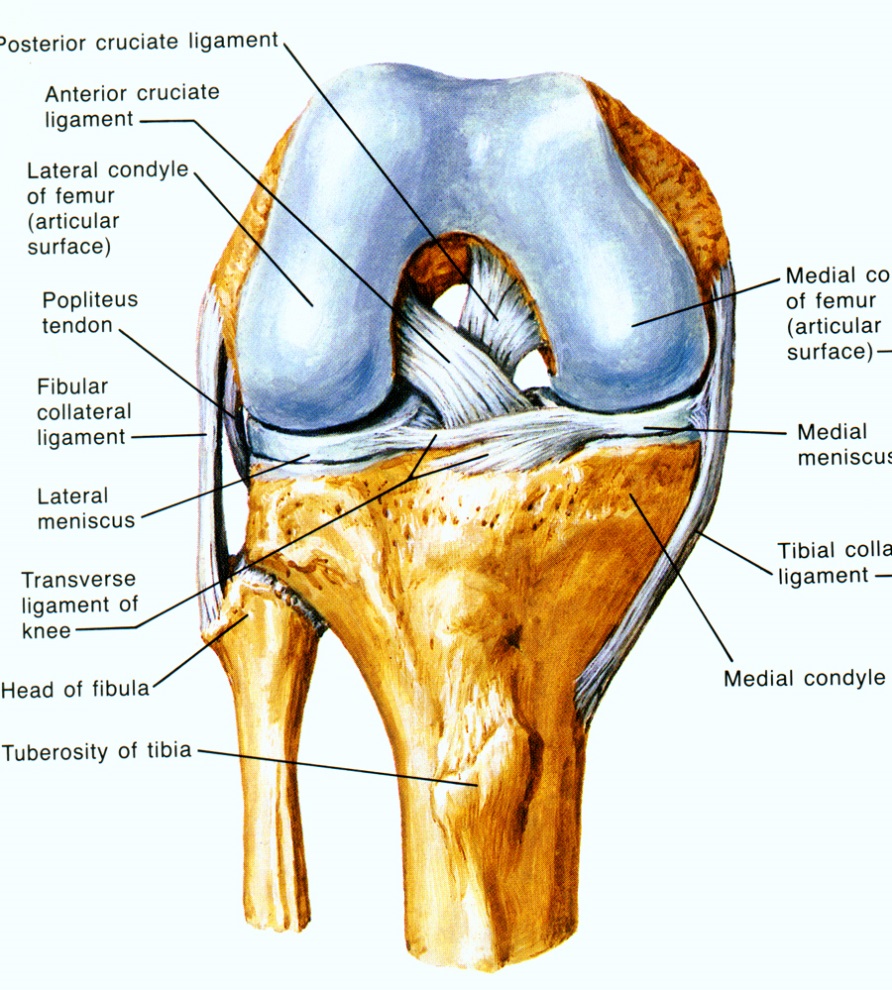 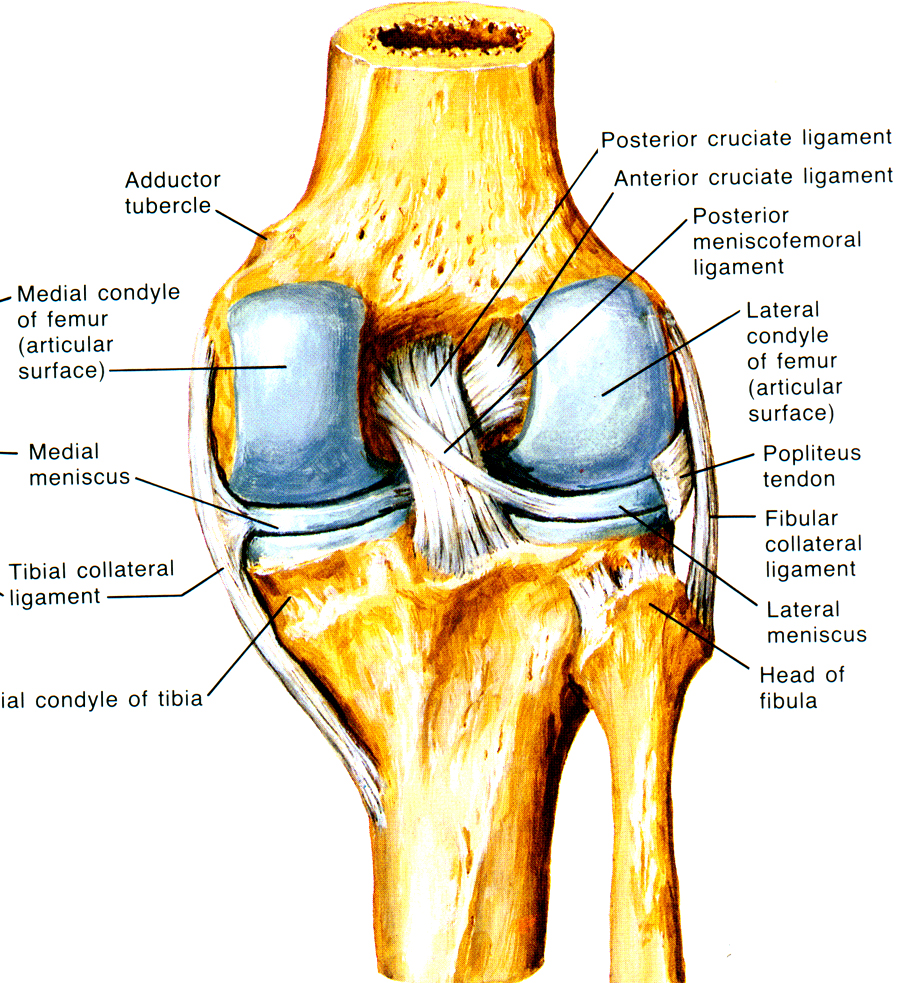 Rupture of ligaments
Sprain
partial rupture
    total rupture 

Mechanism of injury
Tests of stability
Unhappy trias
Rupture of  ACL
Tests of stability
Lachman test
Anterior drawer sign
Pivot-shift test
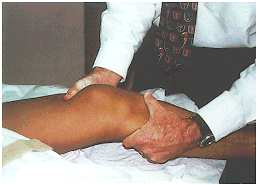 Lachmann test
Rupture of ACL
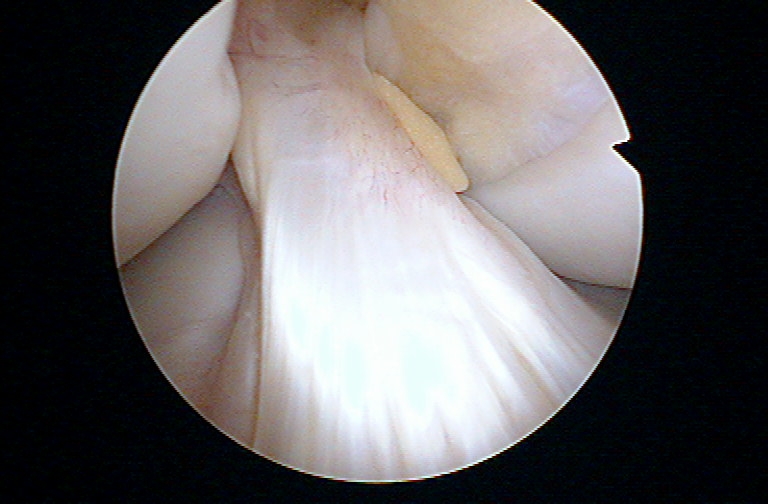 Frequent injury
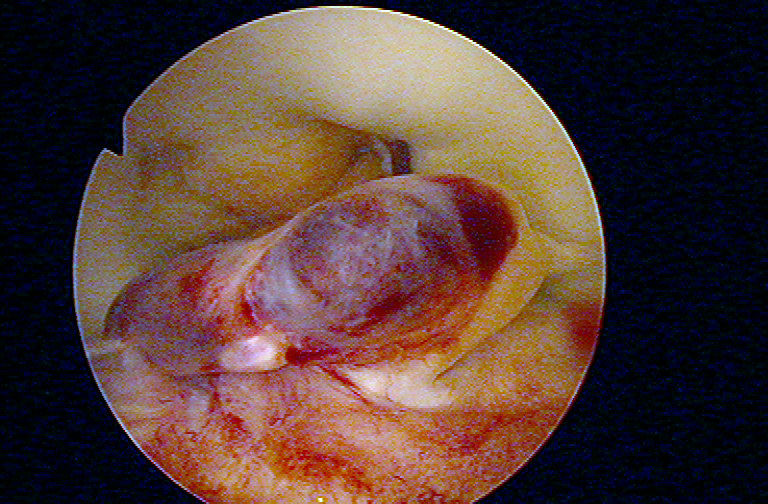 Rupture of ACL
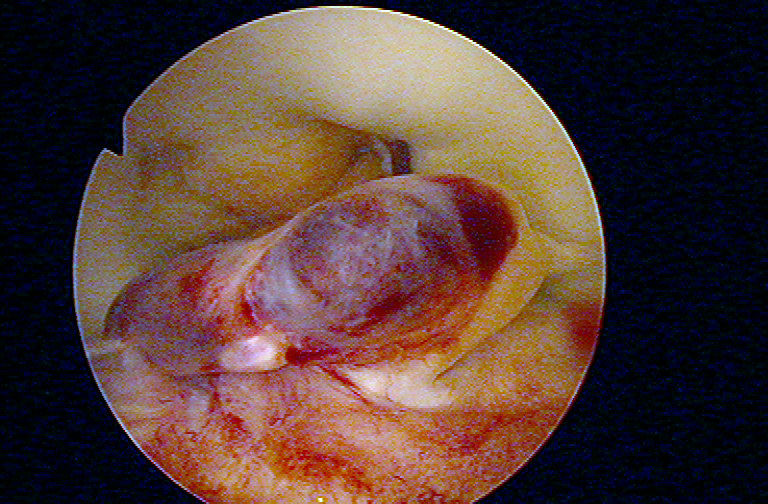 Debridement 
Physiotherapy
Limited activity
Orthesis
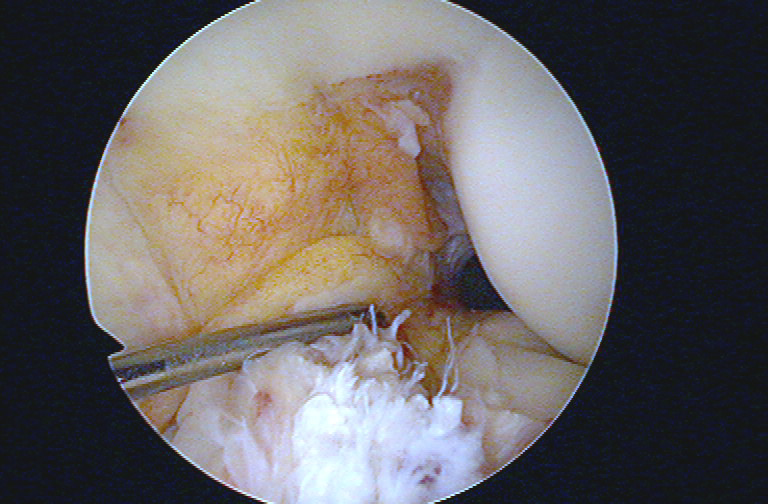 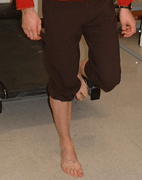 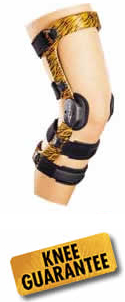 Physiotherapy
Orthesis
Indication for  reconstruction
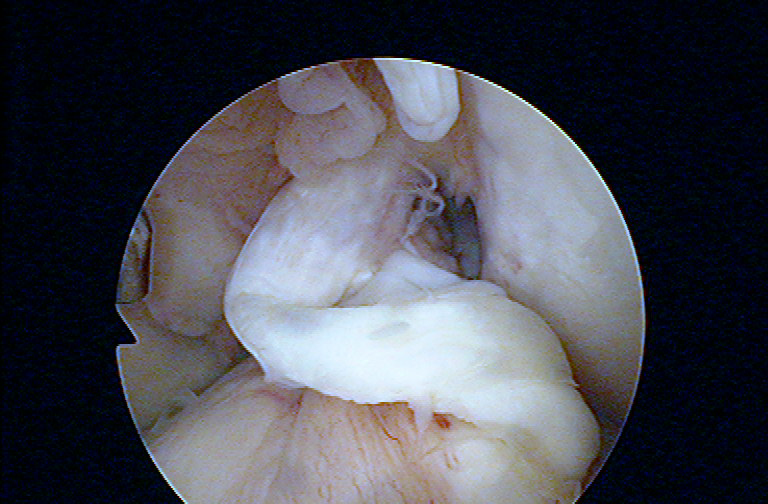 1/3 of cases
BTB  graft
Bone-Tendon-Bone
BTB  graft
Bone-Tendon-Bone
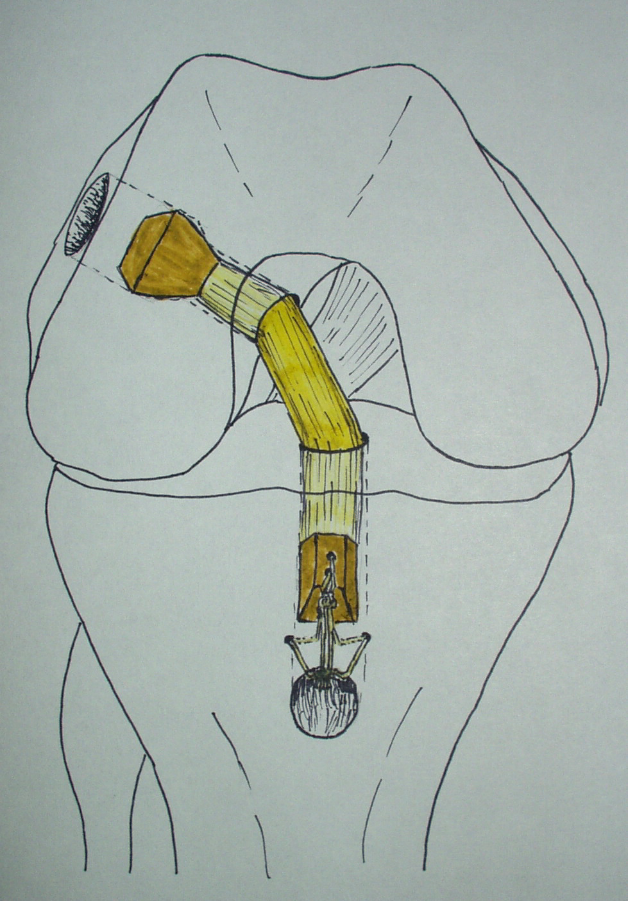 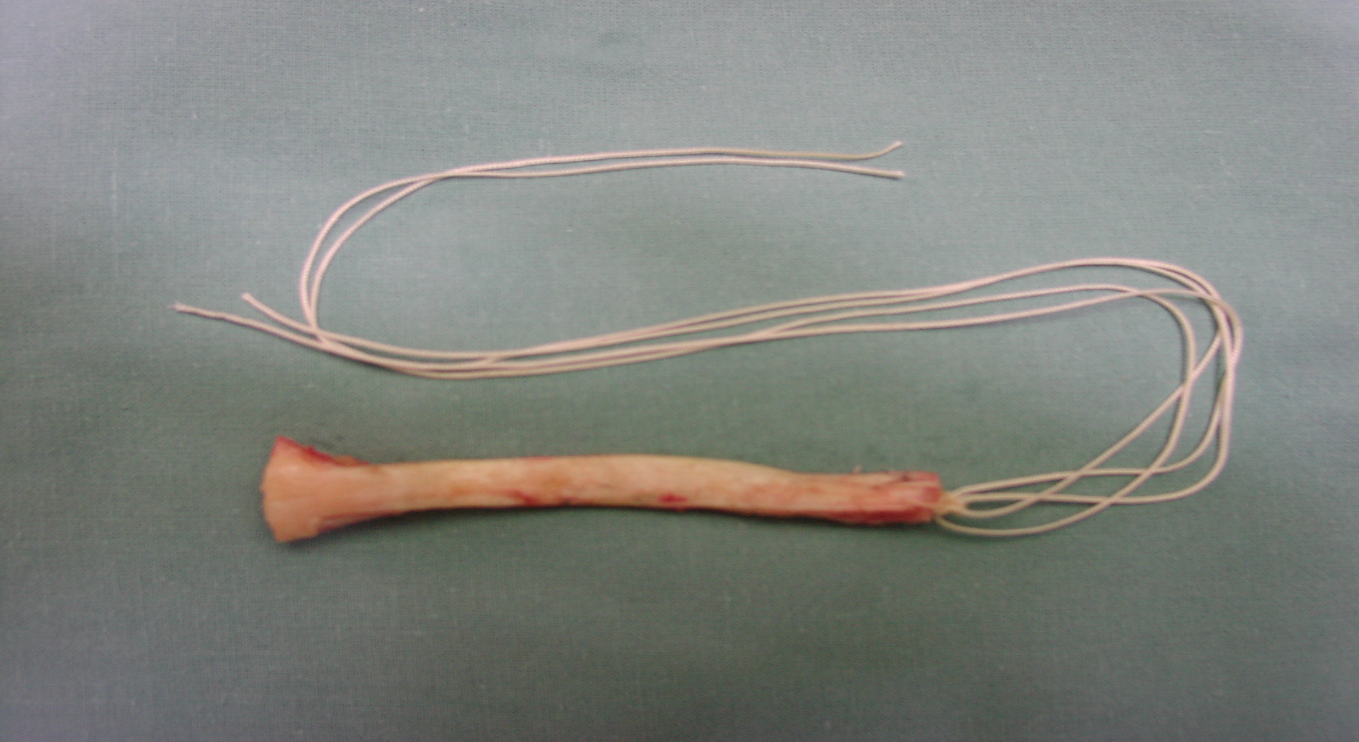 Press fit technique
Hamstrings(m. semitendinosus + m. gracilis)
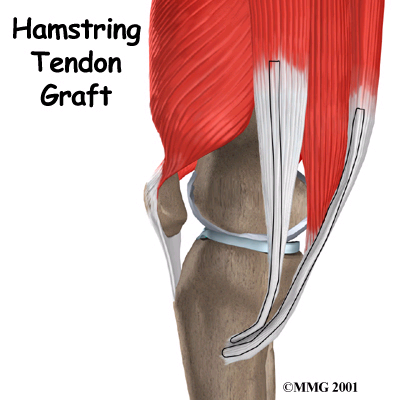 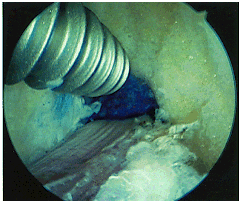 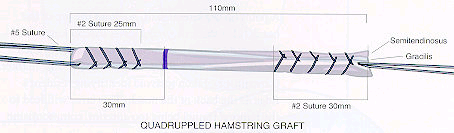 Fixation by screws
Technique
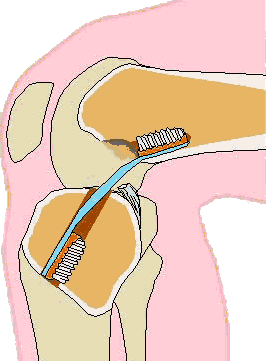 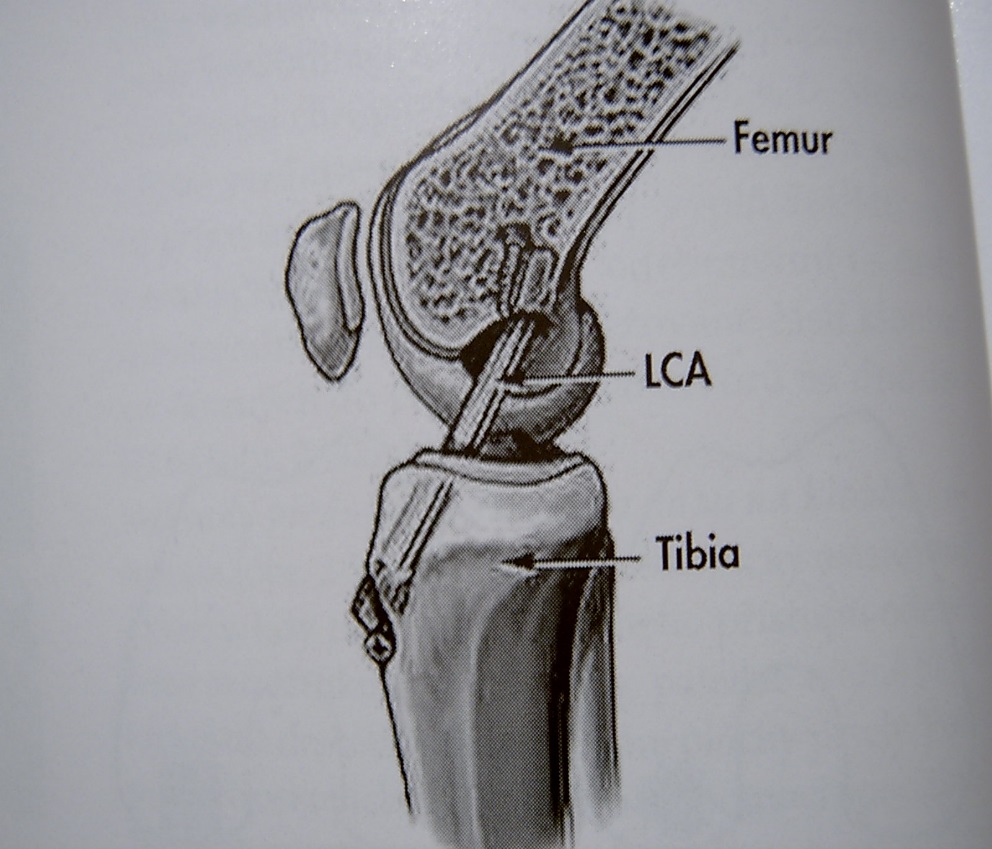 ACL plasty- press fit technique
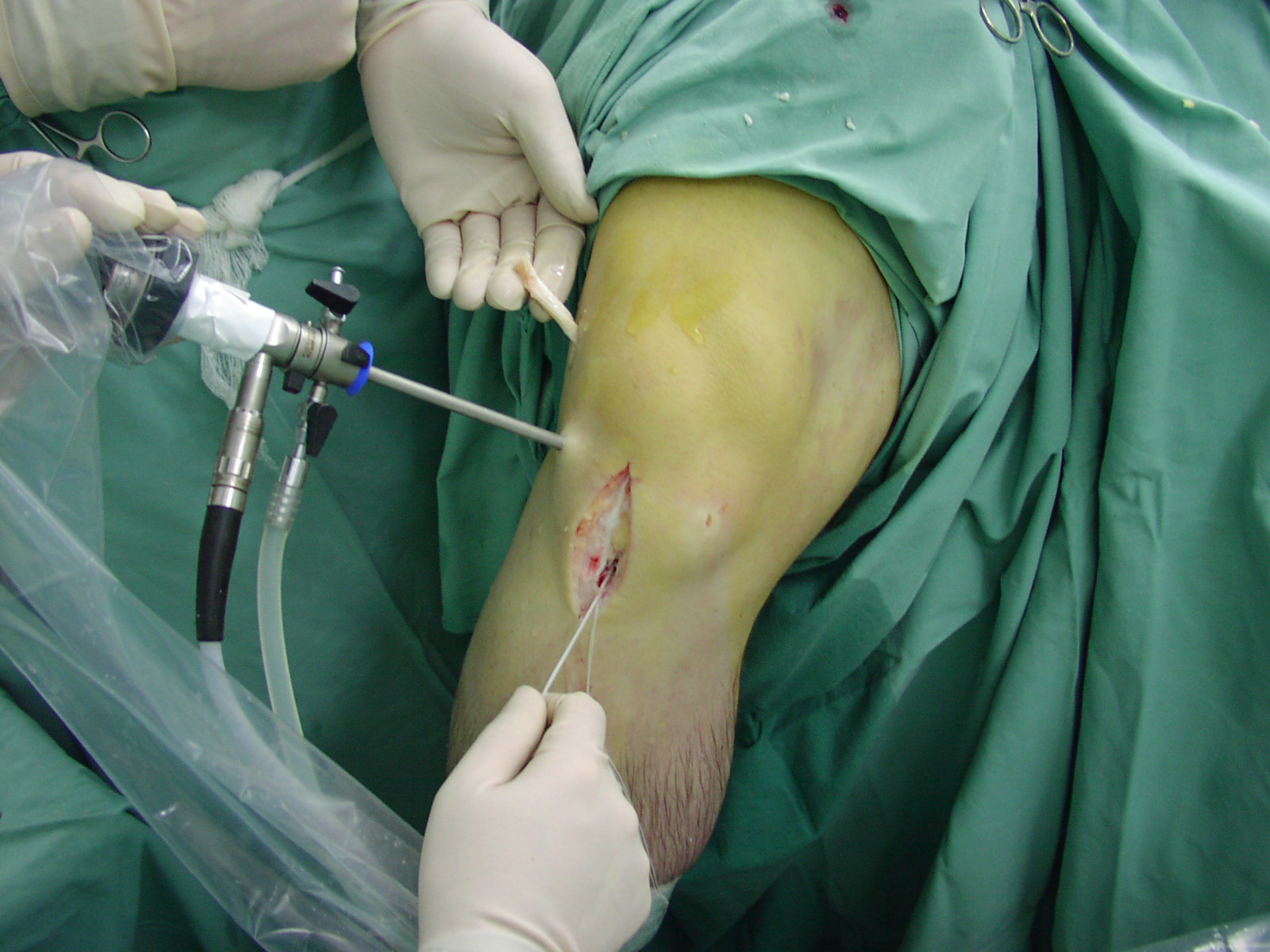 Femoral canal
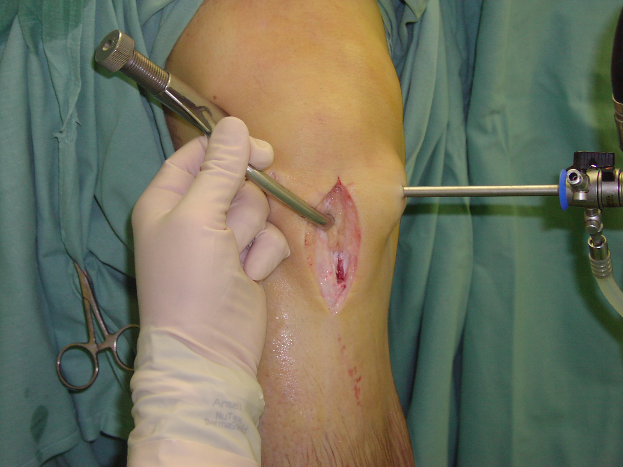 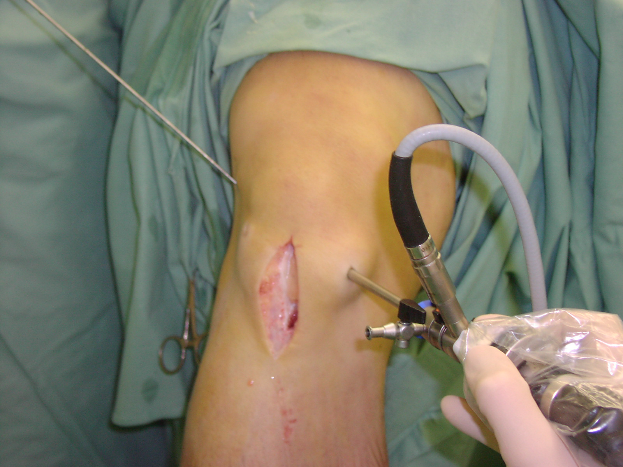 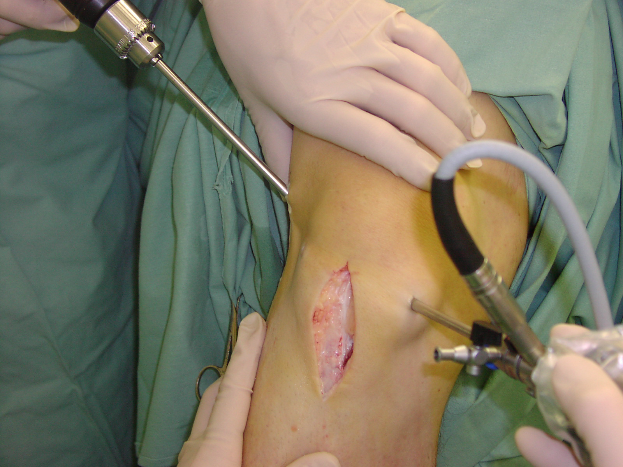 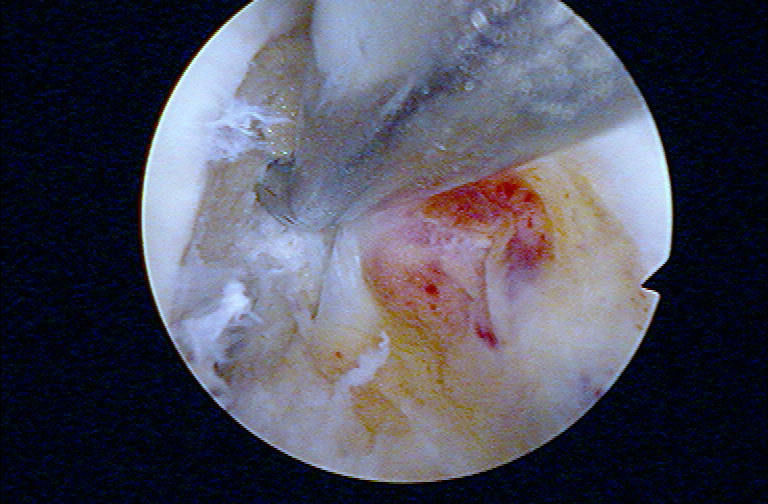 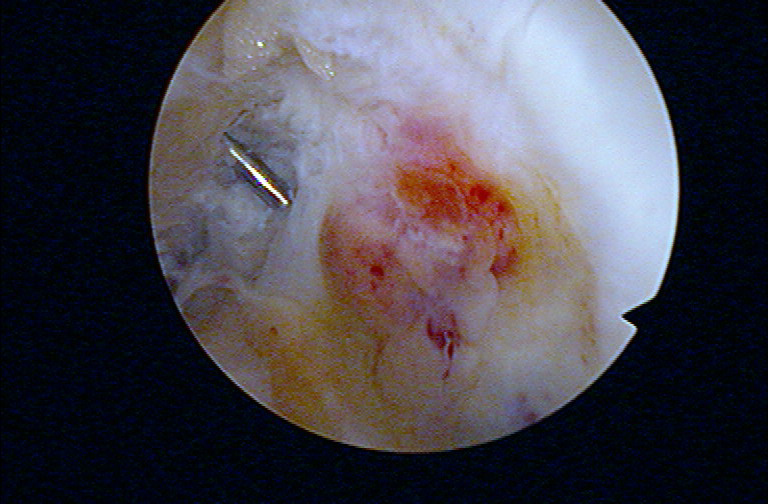 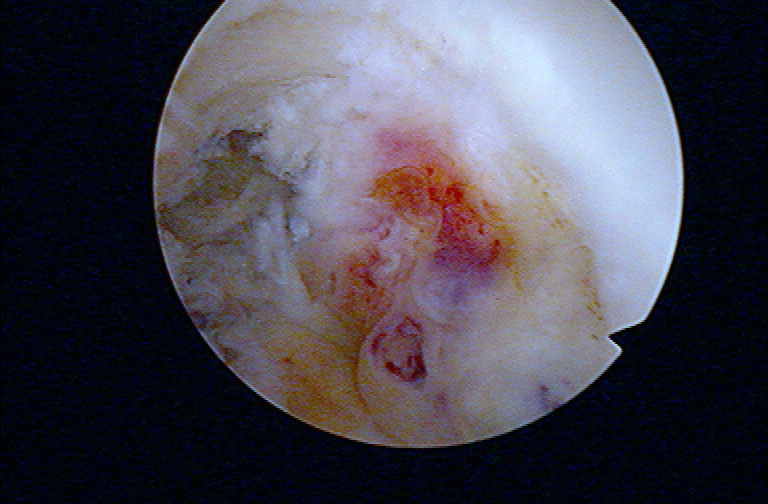 Tibial canal
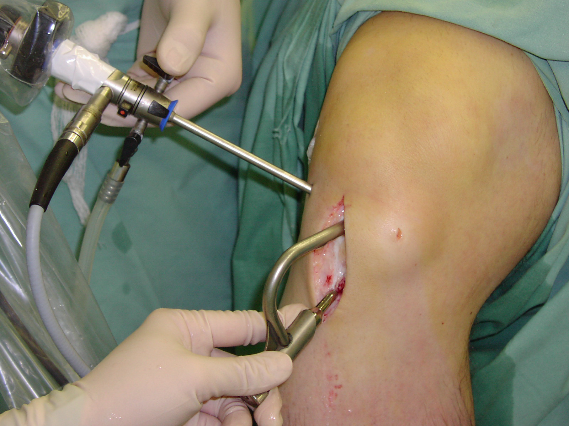 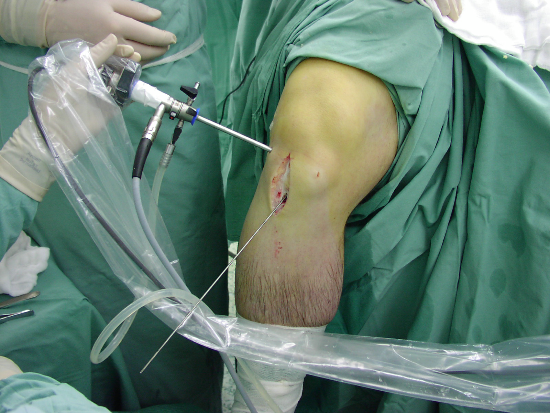 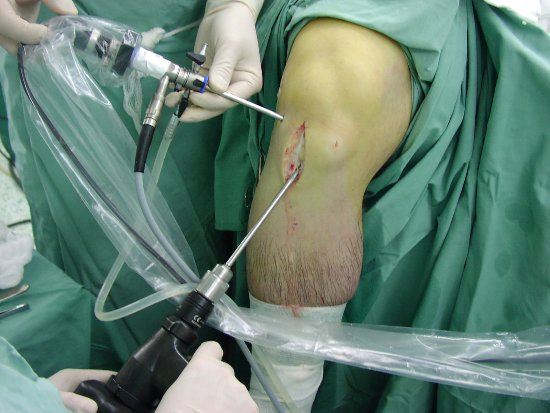 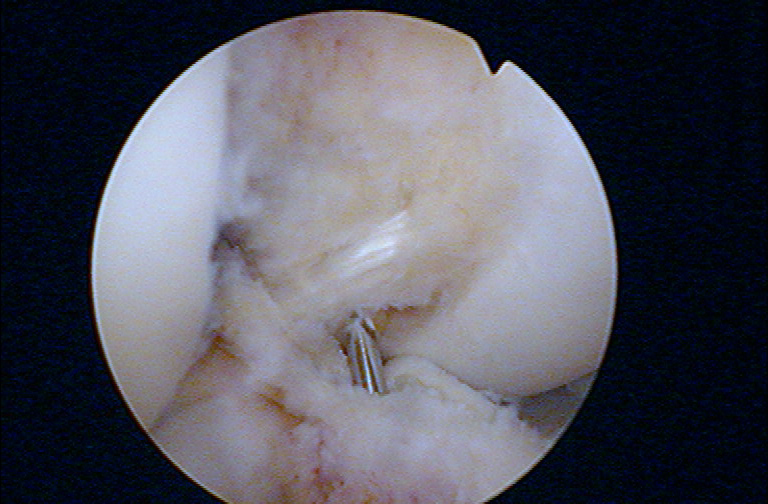 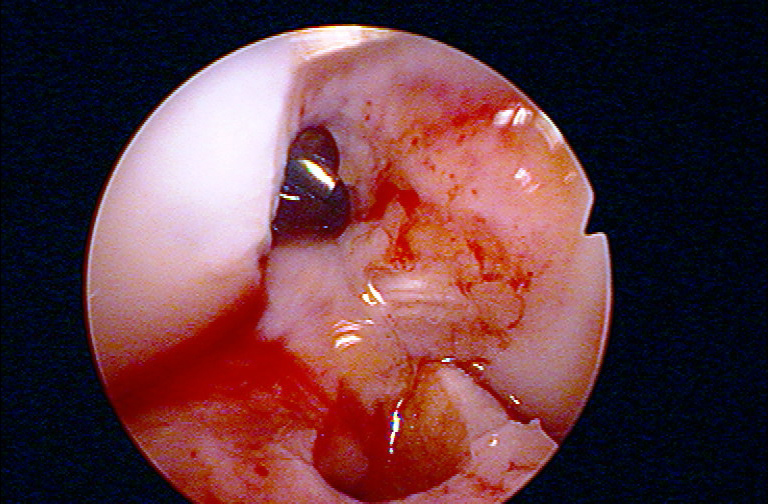 Tightening of the graft
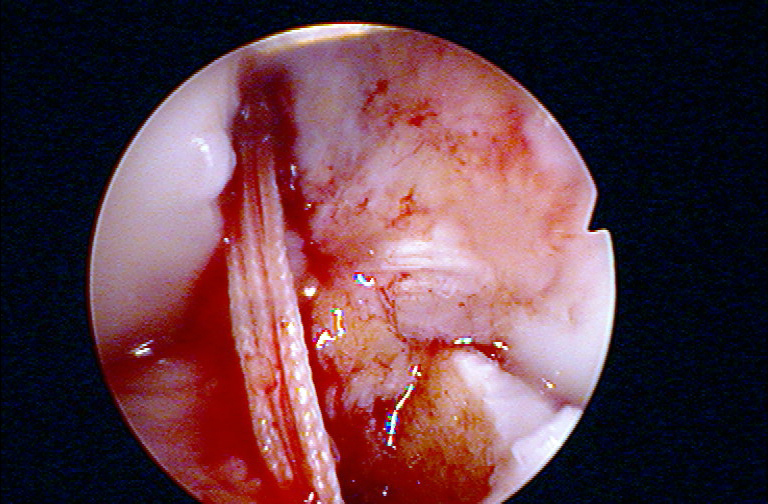 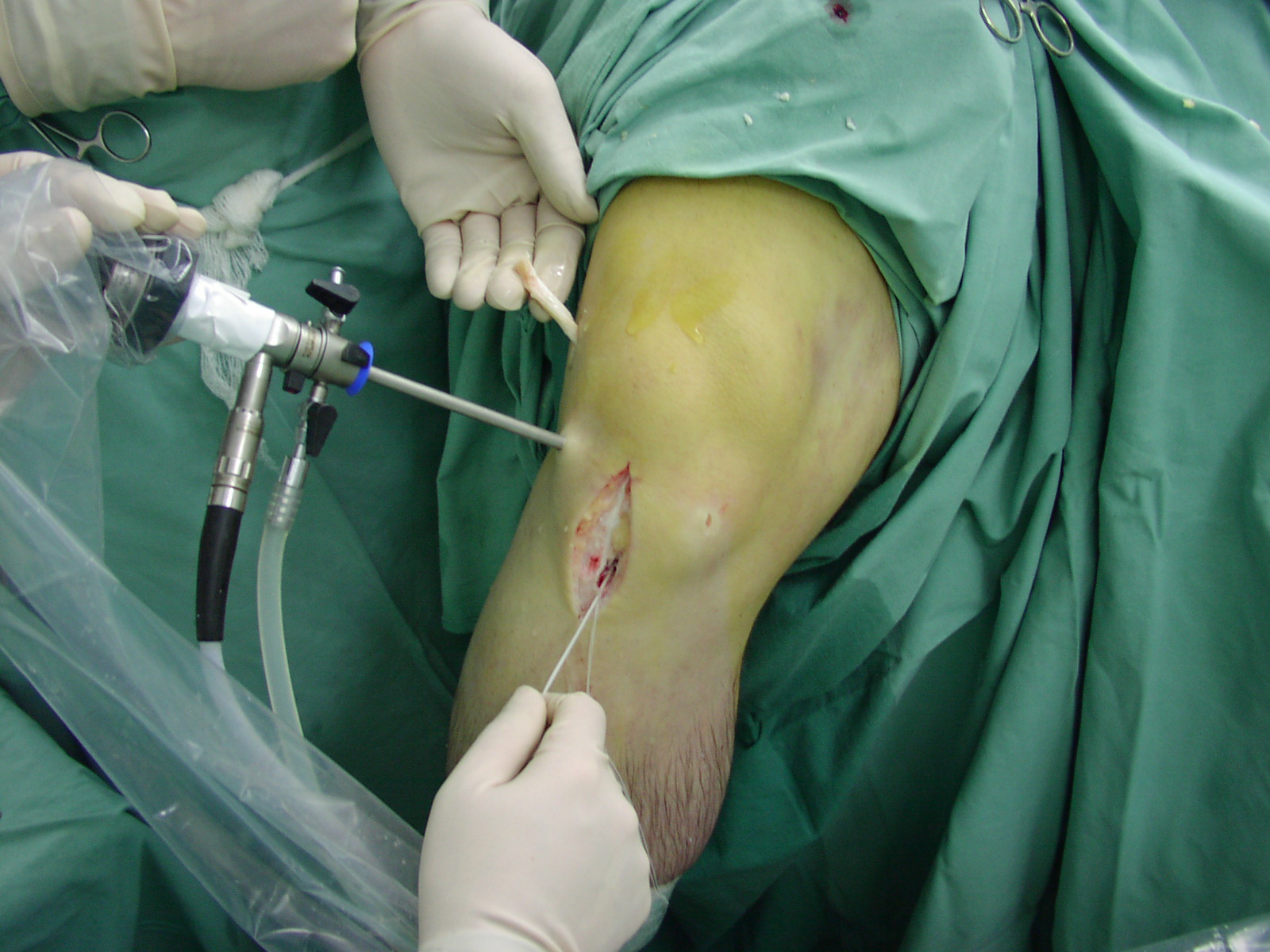 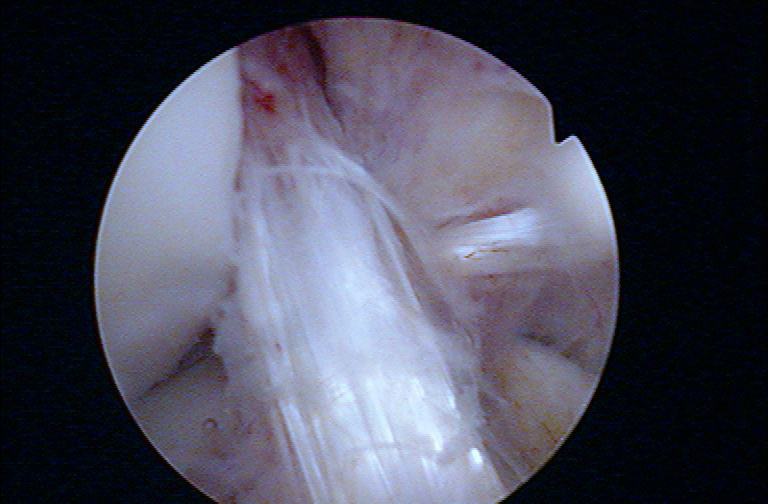 Graft in situ
Aftertreatment
6 weeks orthesis

Weight bearing after 6 weeks

Sports activity after 9 months
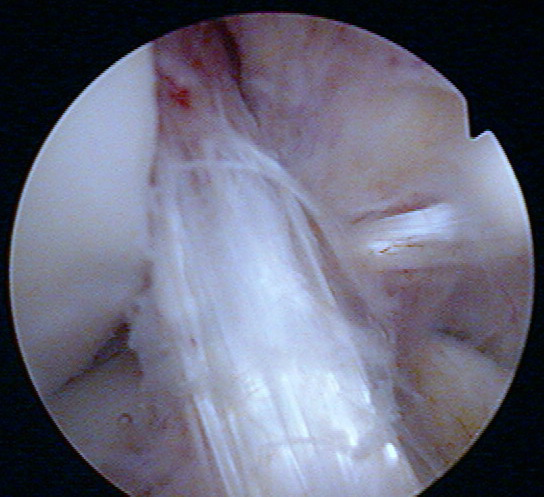 Rupture of PCL
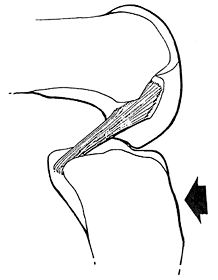 In  dashboard injury
Posterior drawer sign
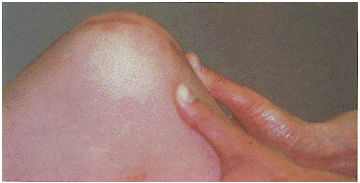 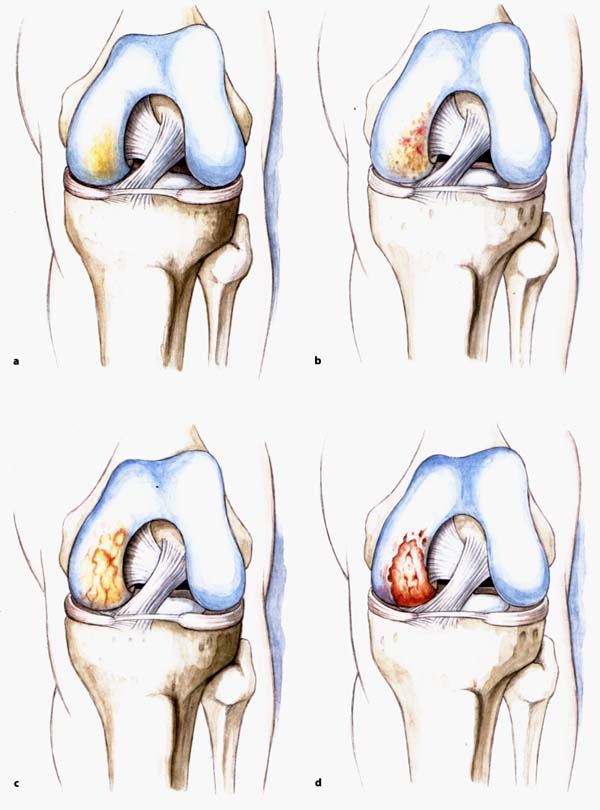 Chondropathy
Outerbridge. H.K.
Chondropathy
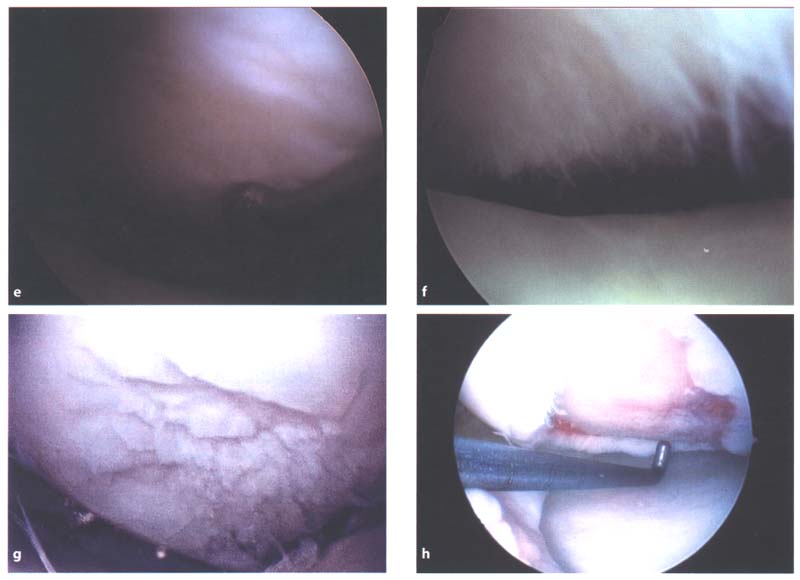 I.
II.
IV.
III.
Chondropathy I. st.
Soft cartilage, chondromalatia
Chondropathy II. st.
Fissures in the cartilage
Chondropathy III. st.
Fibrilation- „ crab meet“
Chondropathy IV. st.
Defects to subchondral bone
Defects of cartilage
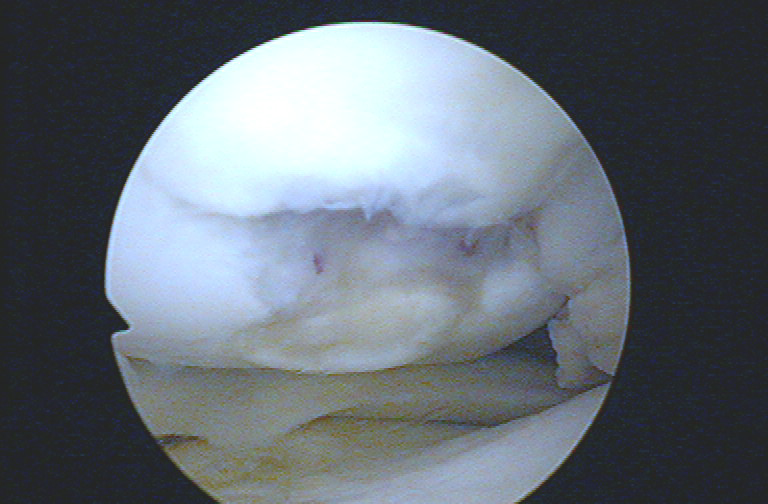 Patella
Medial condyle
Shaving and drilling
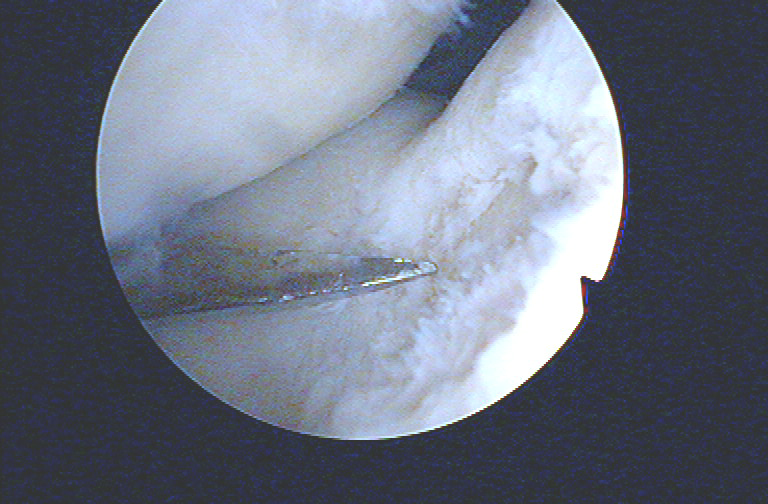 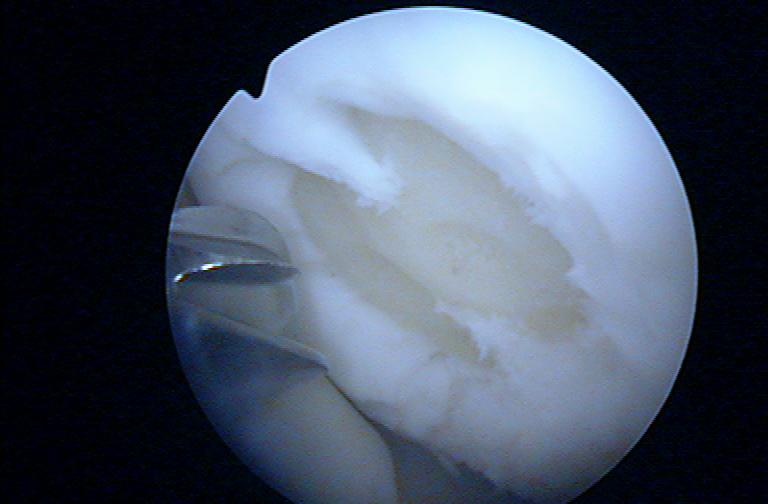 -
-
Drilling
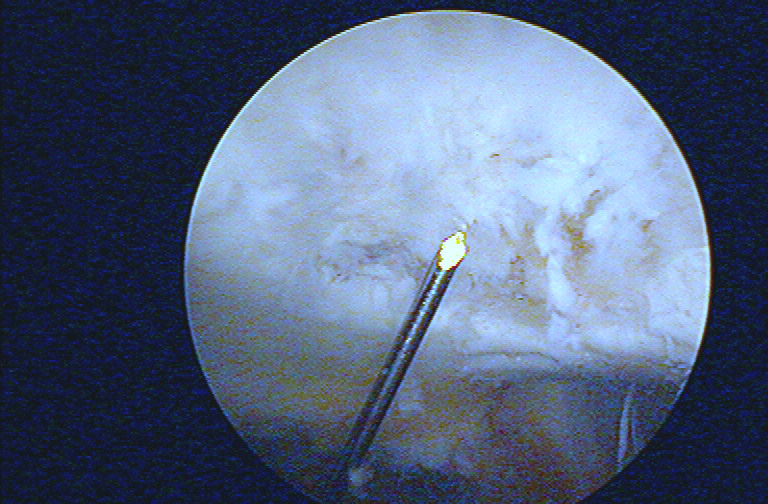 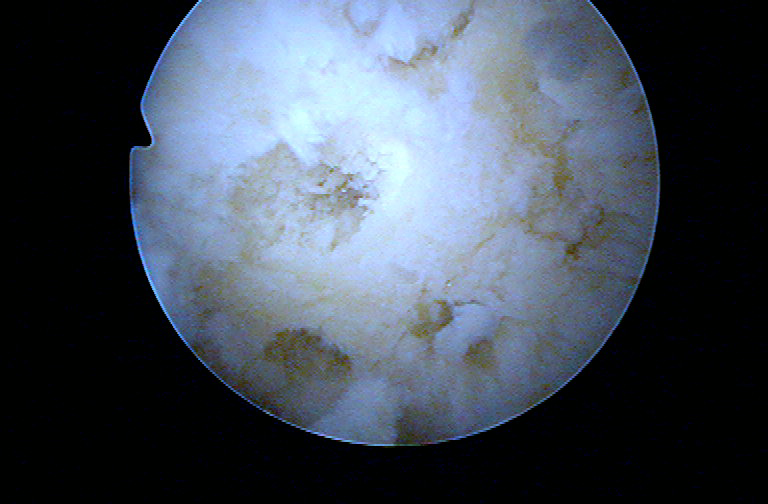 -
Abrasion chondroplasty
Curretage
Shaver
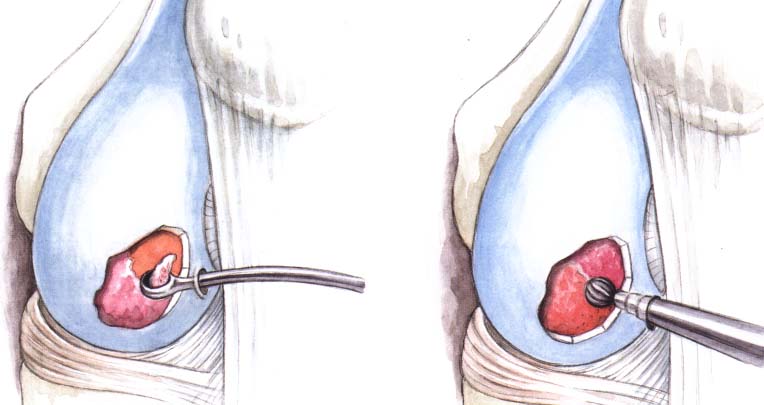 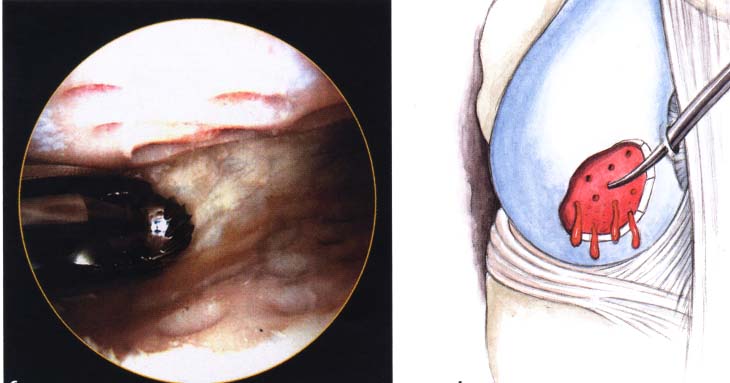 Microfractures
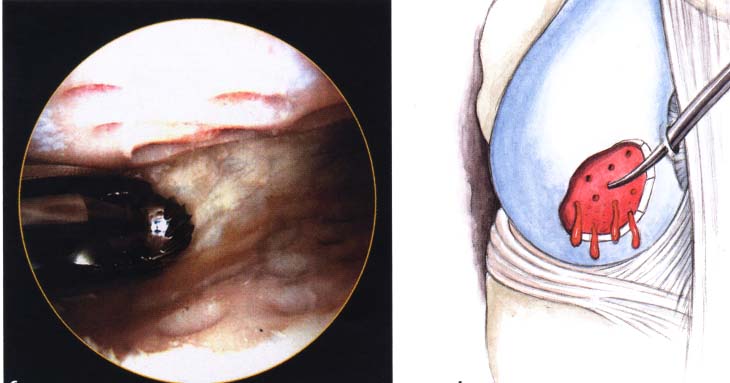 Perforation of subchondral bone
- slight bleeding
Steadman, J.R., 1999

Multipotent stem cells into
the defecfts
The aim- to create fibrocartilago
Microfractures
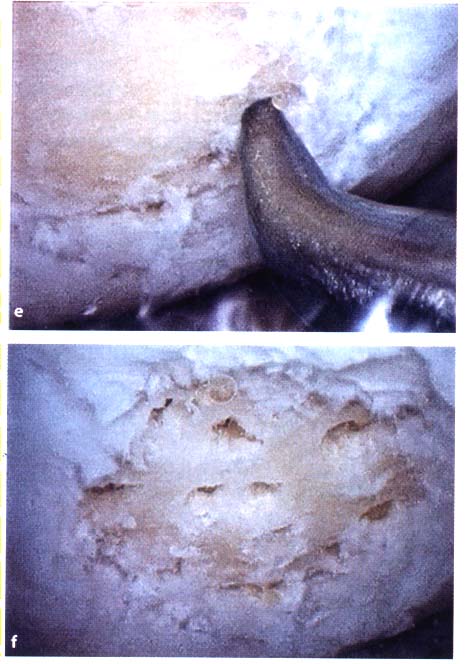 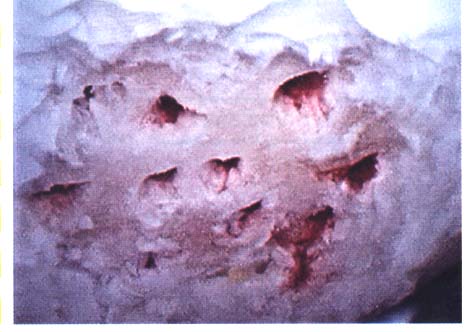 ACI – autologous chondrocyte implantation
Transplantation of  autologous chondrocytes
into defects of cartilage
Chondrocytes in suspension under periostal layer
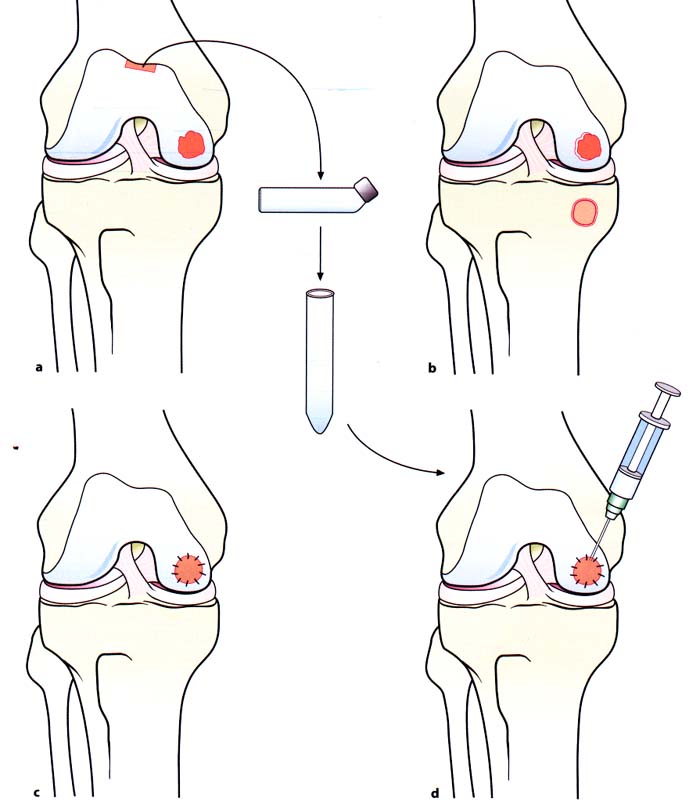 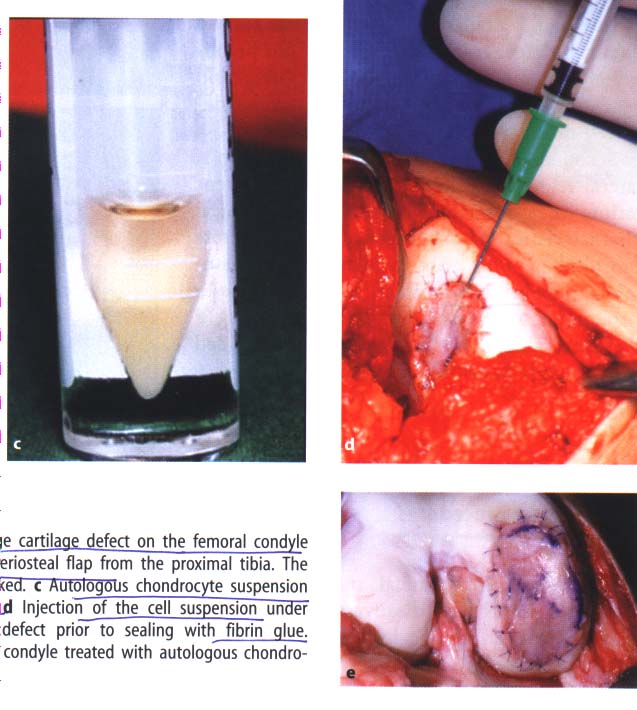 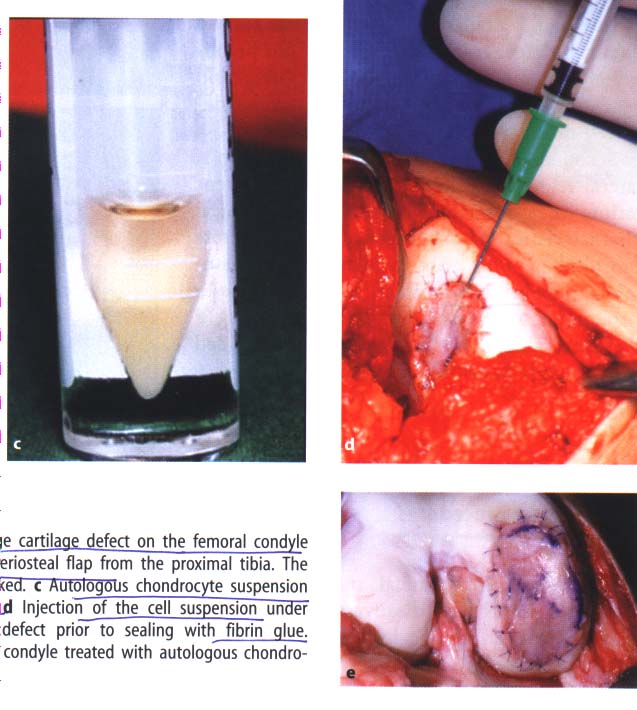 Osteochondral autograft transfer- OAT
Mosaic plasty
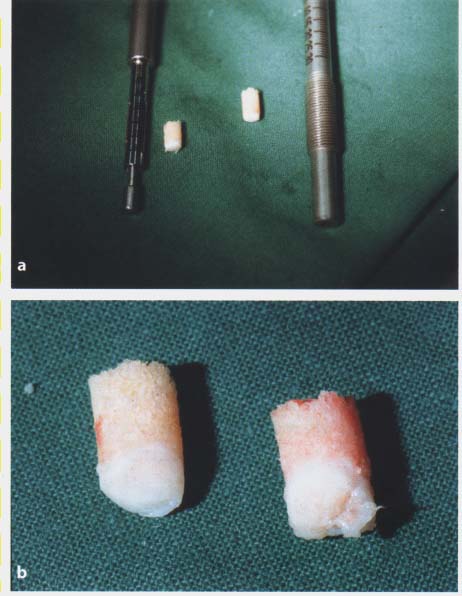 Hangody, L., 1992
Defects up to 2 - 4 cm2
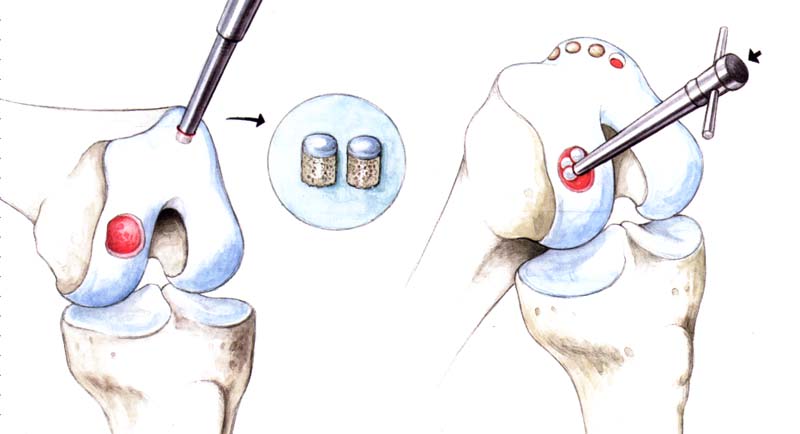 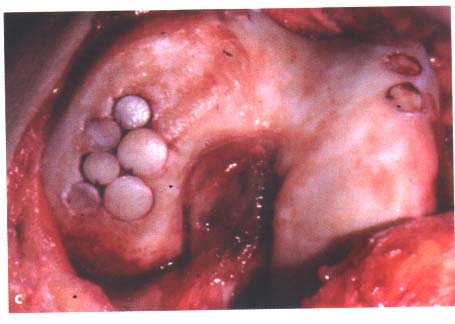 OAT
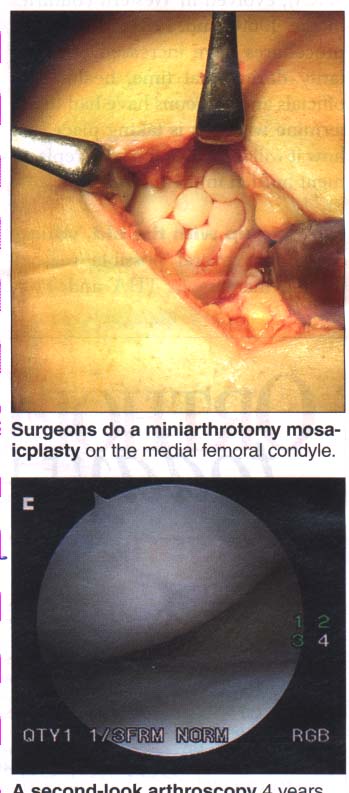 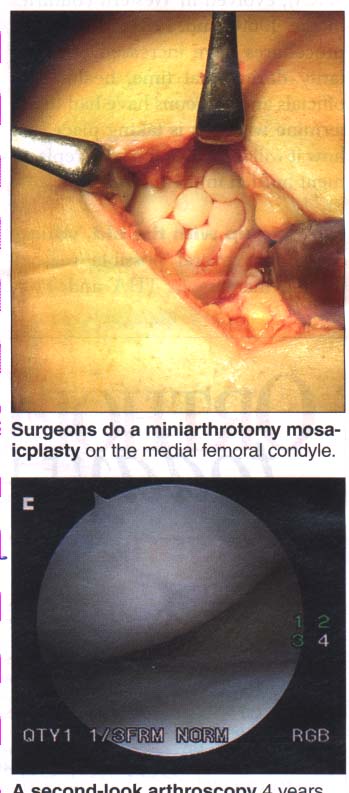 4 years after surgery
Hyalografts and chondrografts
Scaffolds- HyaloFast, Chondrotissue…

Biodegradable

Matrix for stem cells from bone marrow
after drilling or from serum
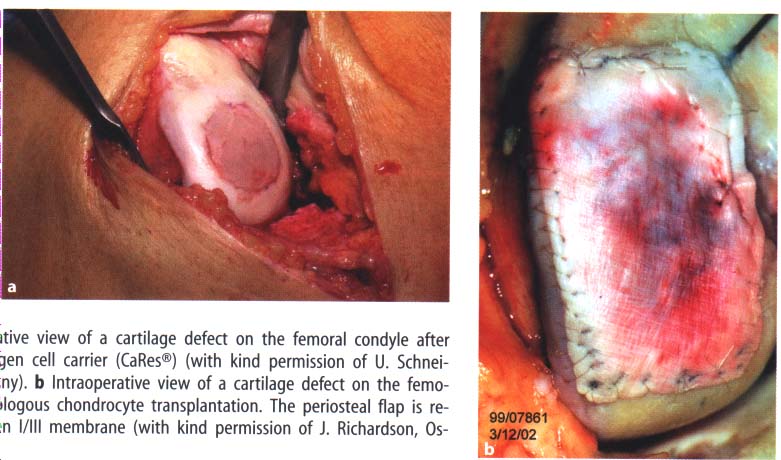 Collagen scaffolds
HyaloFast- scaffold
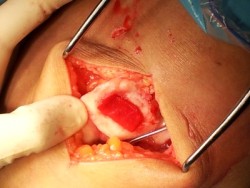 Polymer of HA 

No special fixation

Scaffold serves for maintaining of stem cells  from bone marrow

Supports viable cells
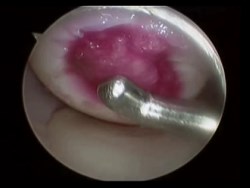 Fills the defects of hyaline cartilage
Osteoarthritis
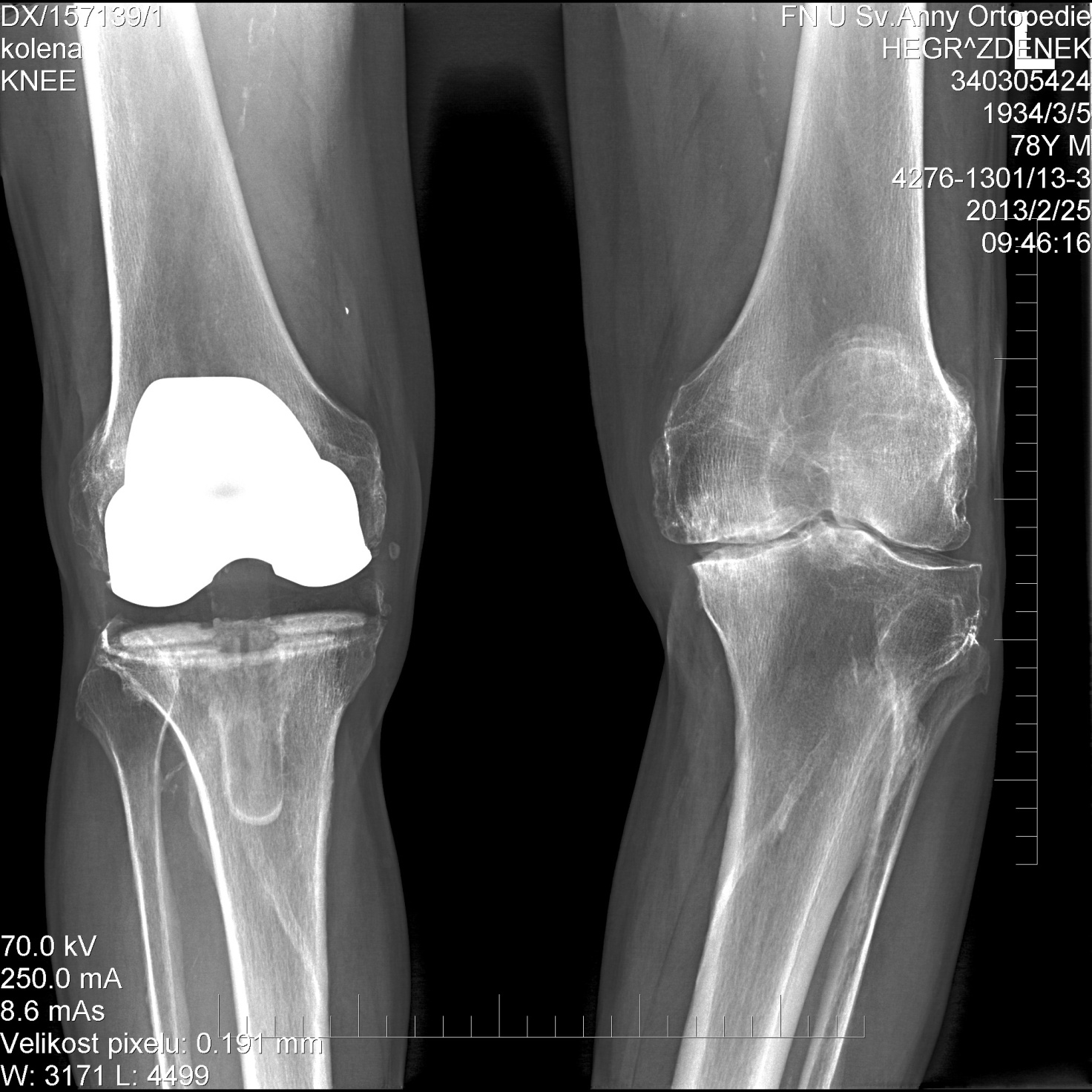 Transchondral fractures
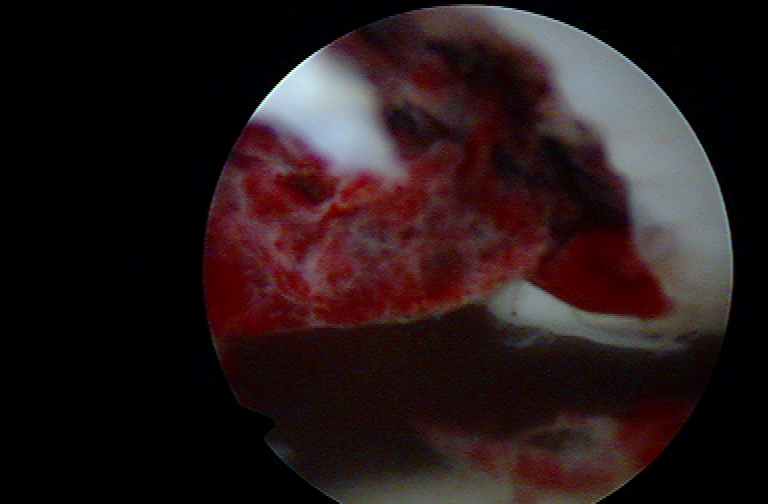 Subchondral abrasion
Drilling
Removal
Osteochondral fractures
Removal
Fixation 


Loose body
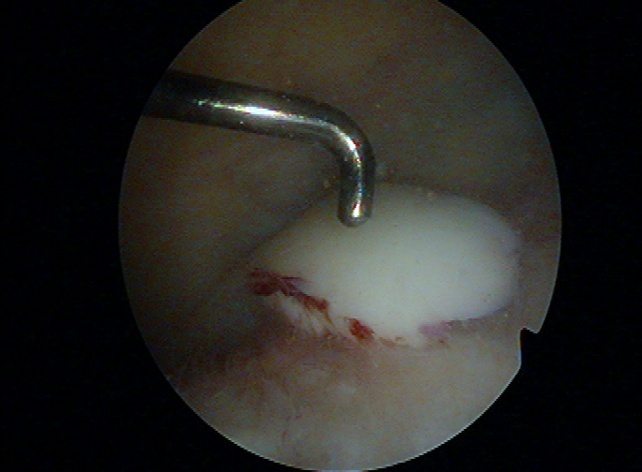 Osteochondrosis dissecans
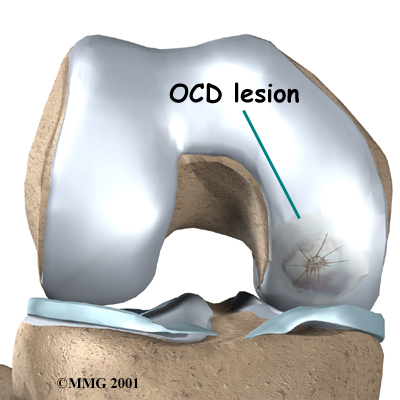 Local necrosis in subchondral bone
Mostly on medial  femoral condyle
Etiology- trauma, microtraumatisation
                 vascular
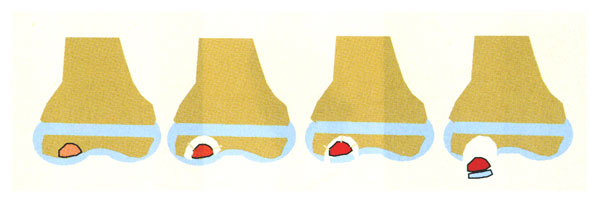 Diagnostics:
    X ray, MRI, CT, artroscopy
MRI
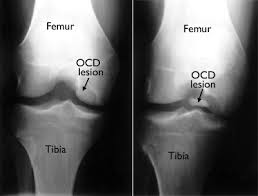 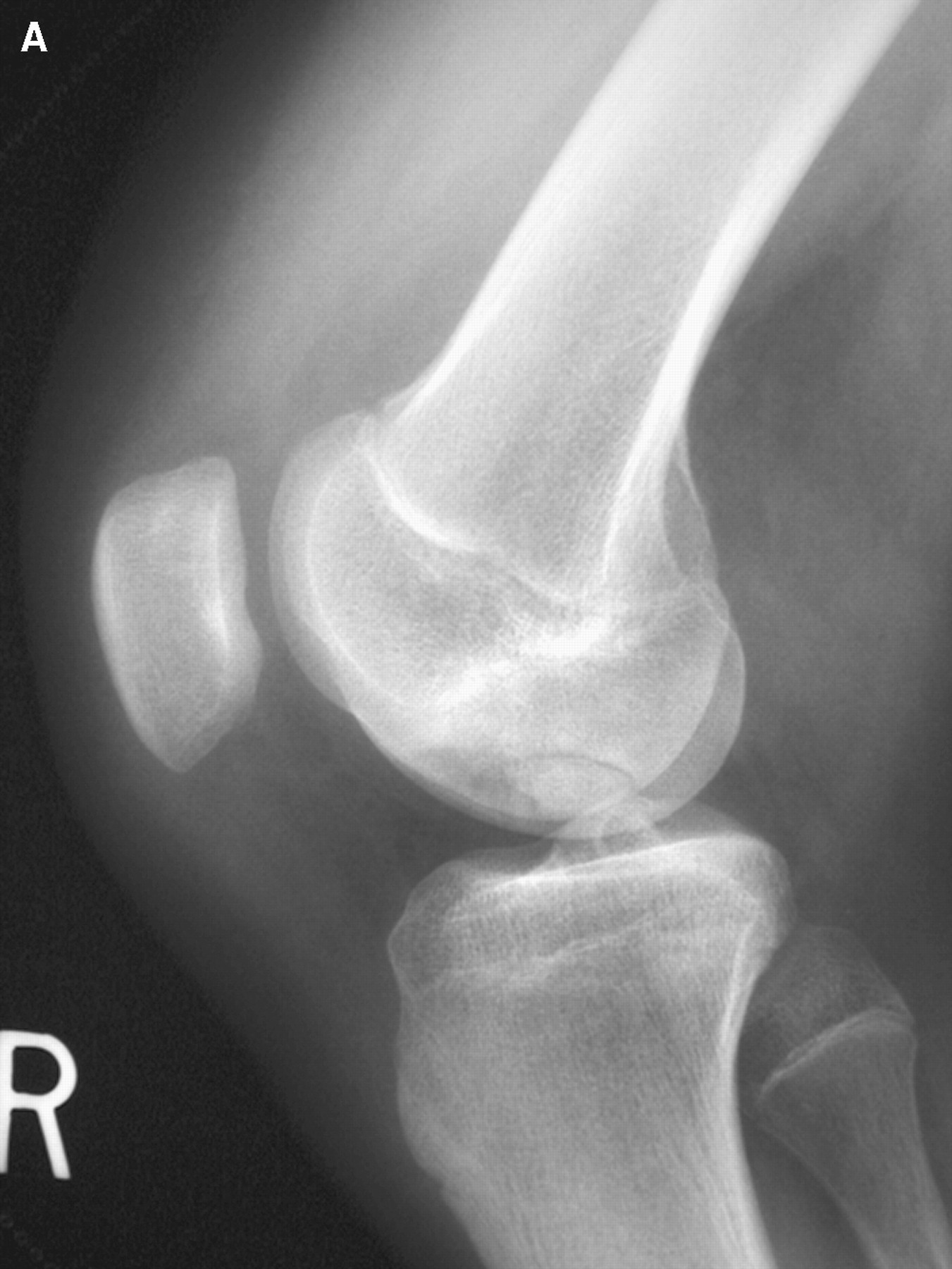 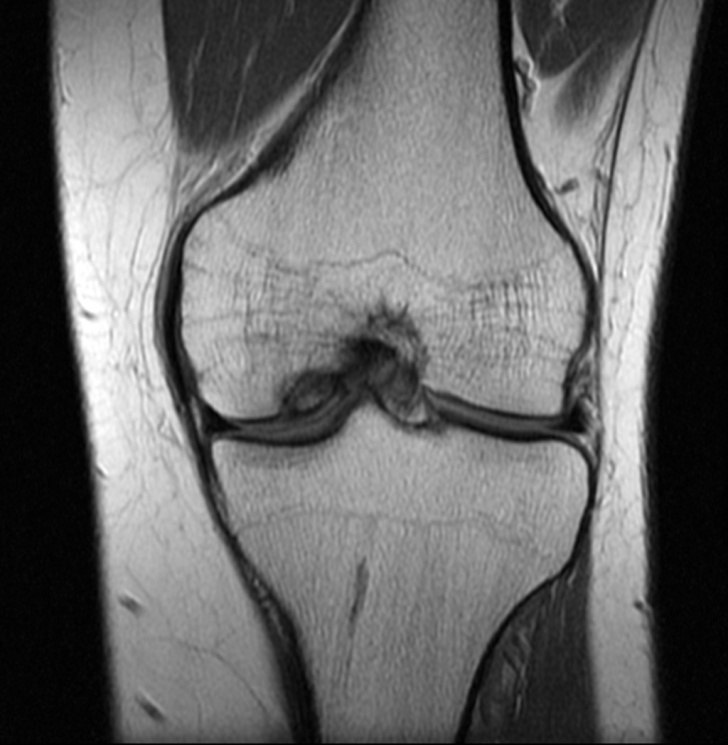 RTG
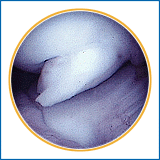 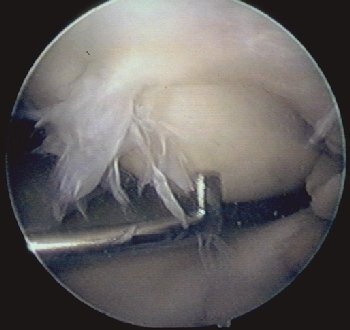 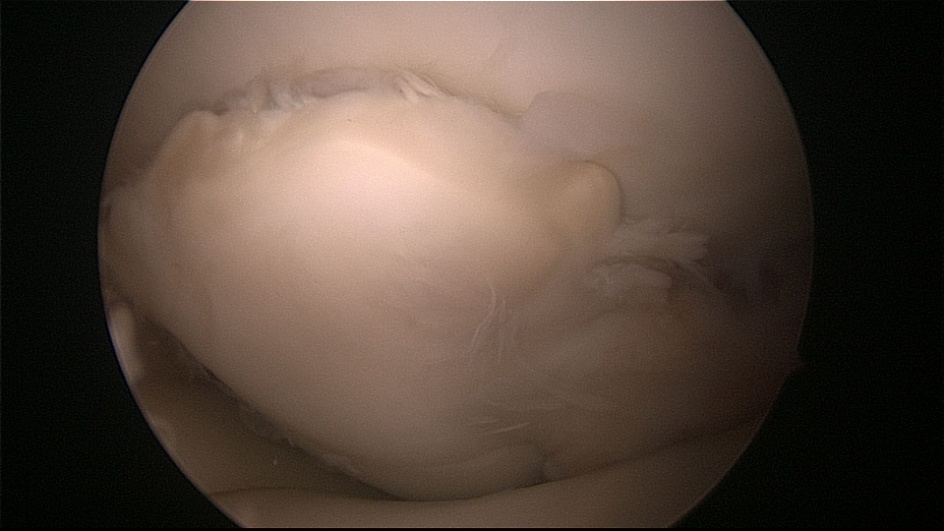 ASC
ASC classification
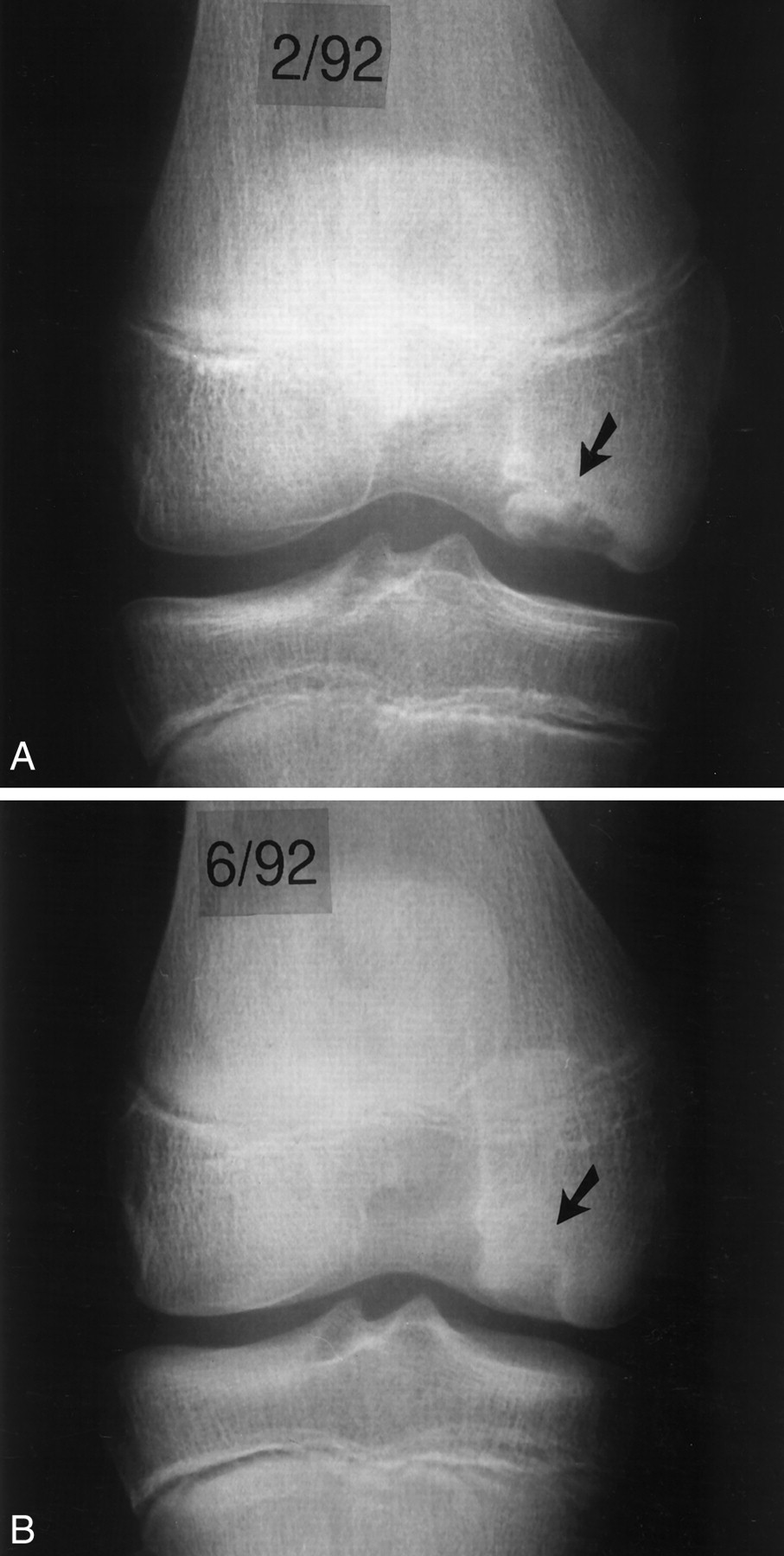 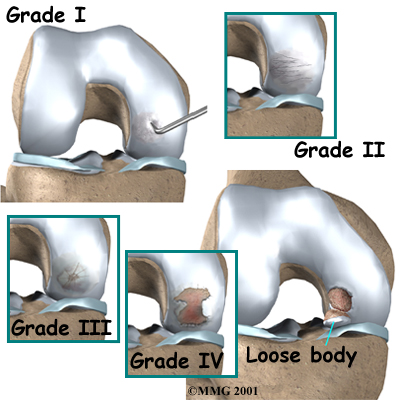 X ray classification
Negative
radiolucency
Sclerosis
Loose fragment
Therapy
Juvenile  form
Adult form
conservative 
ASC drilling
Drilling
Fixation of the fragment
debridement, drilling
Bone grafting
Mosaic plasty
Chondrografts
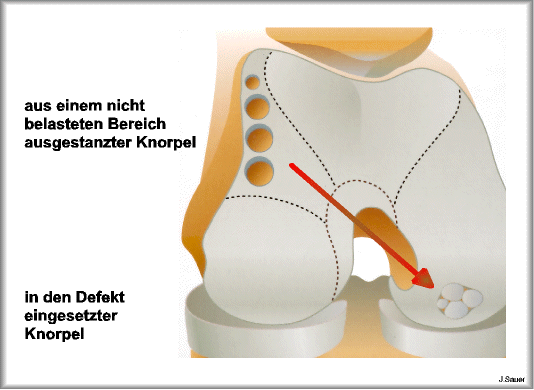 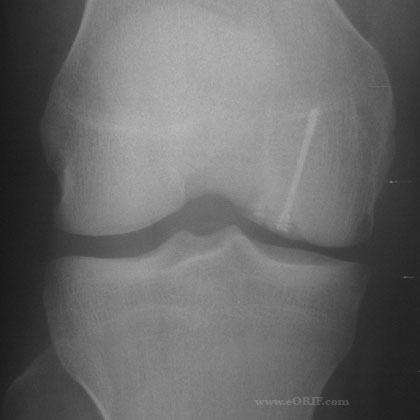 Patella
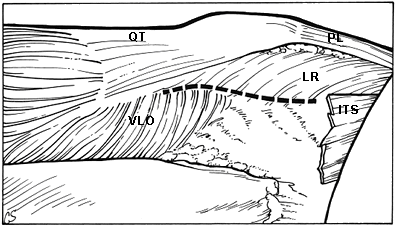 Chondropathy
Subluxation
Dislocation
Chondropathy of the patella
Clinical symptoms
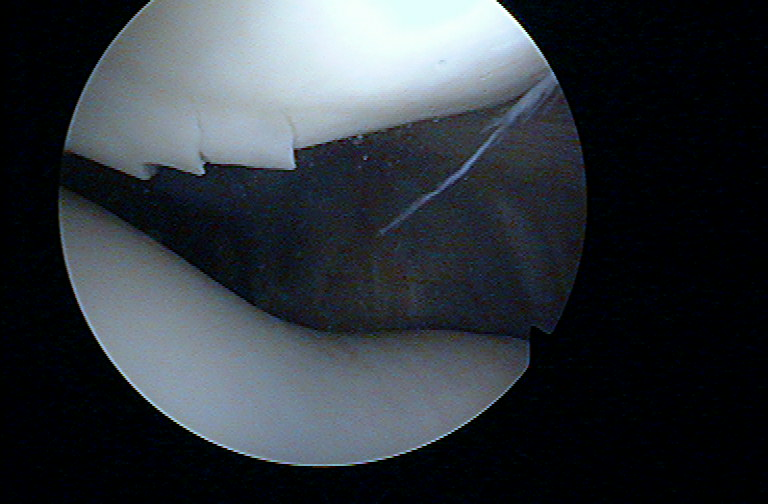 Chondropathy of the patella
Conservative

In lateral hyperpression 
    lateral release
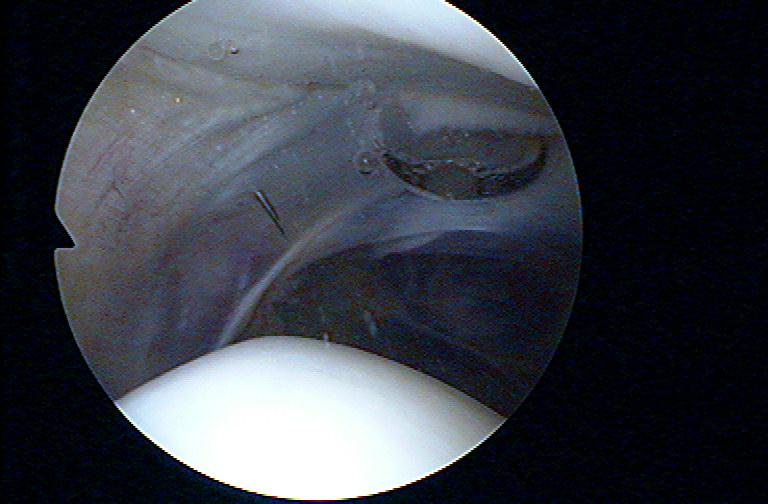 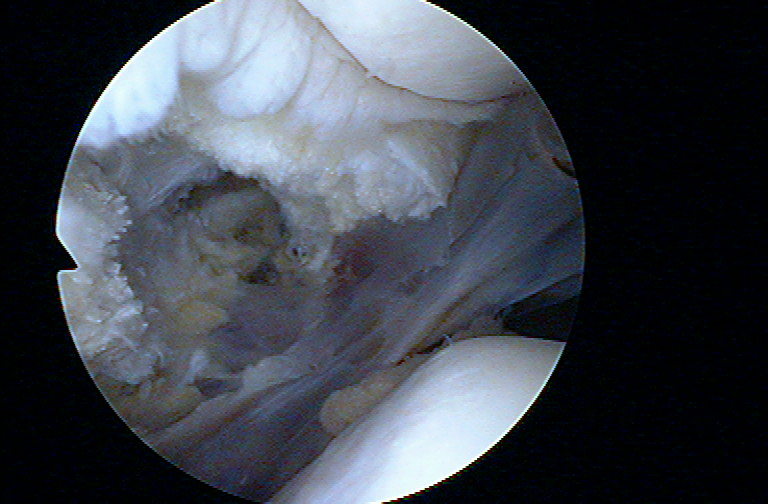 Traumatic dislocation of the patella
Always laterally
Conservative treatment
Operative treatment
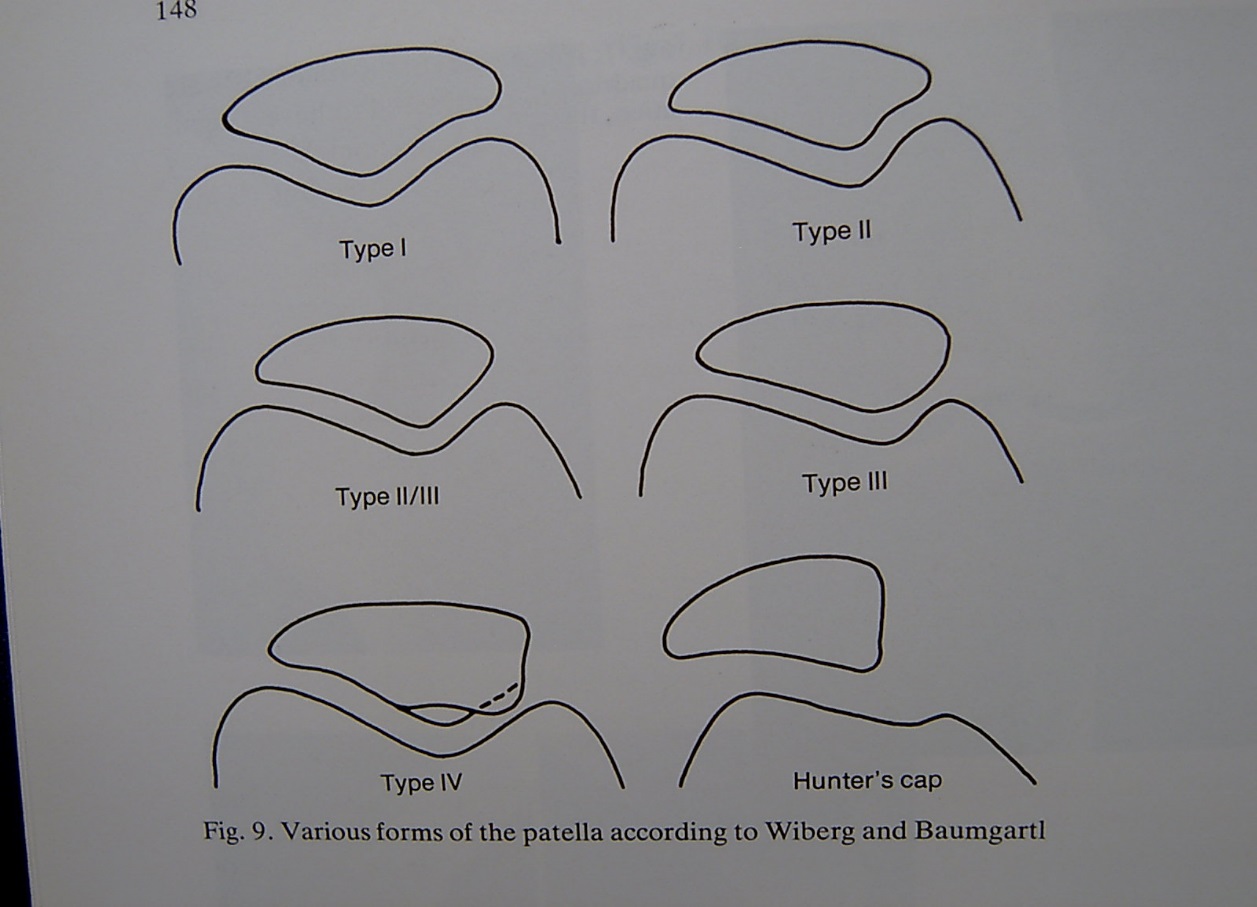 Types of patella
Recurrent dislocation of the patella
posttraumatic
congenital
habitual
ASK – lateral release  + medial
                capsuloraphy

Open surgery
Tumors
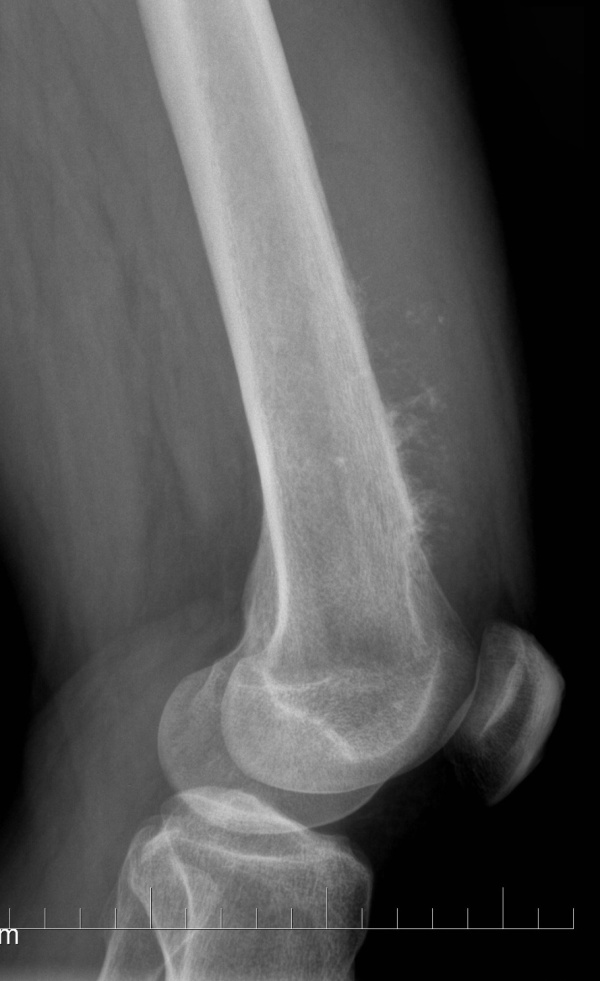 Osteosarcoma 
Ewing sarcoma
Osteoclastoma
Chondrosarcoma
Soft tissue sarcomas
Bone metastases
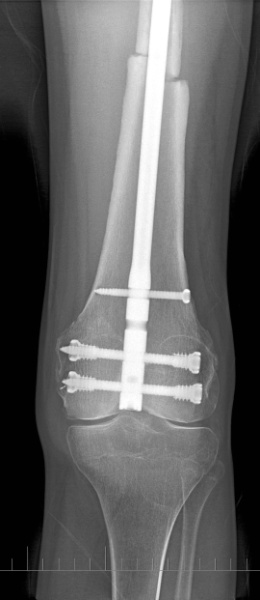 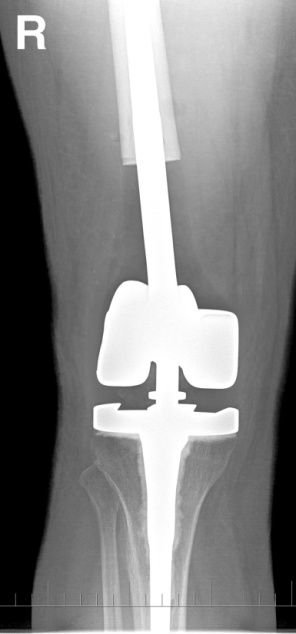 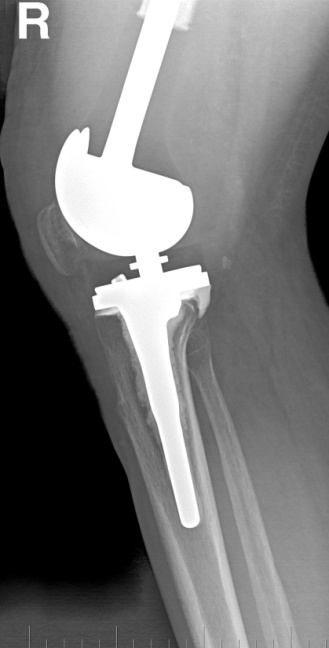 Pyogenic arthritis of the knee joint
Aspiration- bacteriological exam.
Laboratory tests
X ray, ultrasonography

Therapy
ASC, lavage, antibiotics
 orthesis
 synovectomy
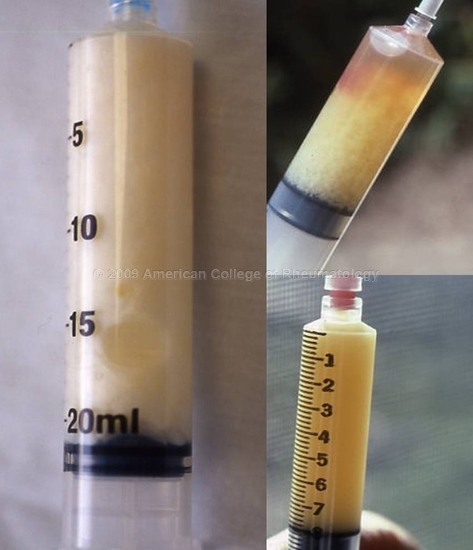 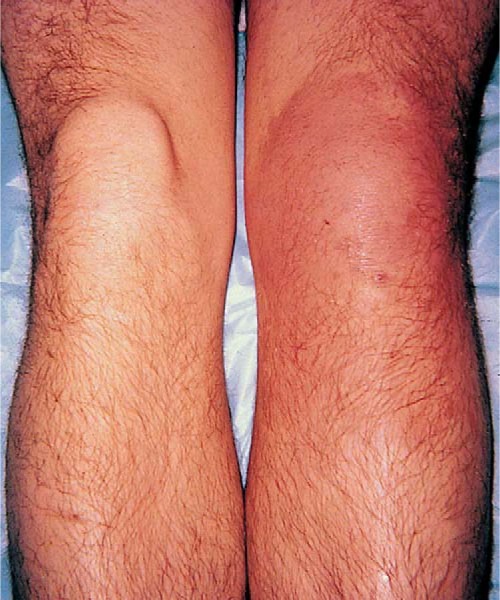 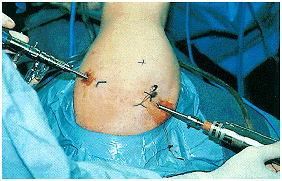 Other disorders
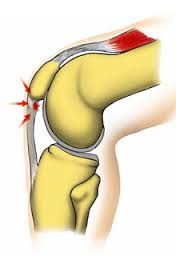 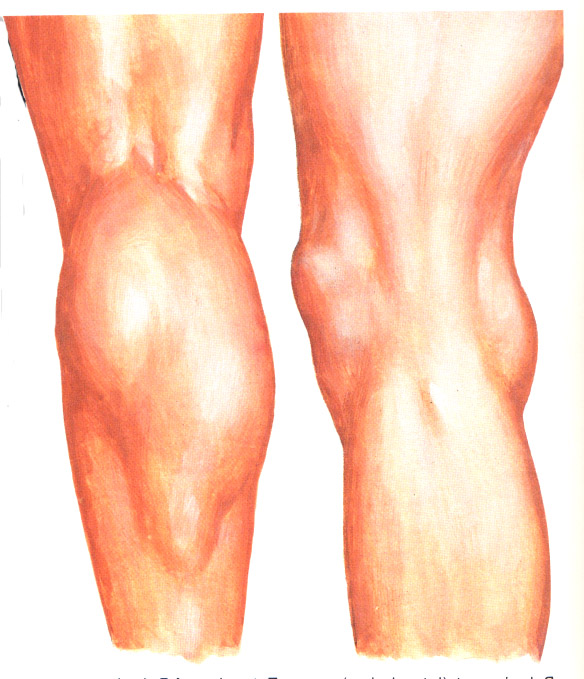 M. Osgood – Schlatter
Jumper´s  knee
Baker´s  pseudocyst
Bursitis
Ganglion of meniscus
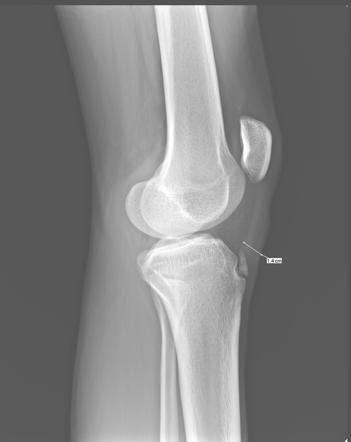 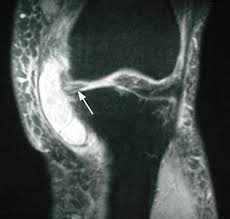